Translation and Regulation of Gene Expression
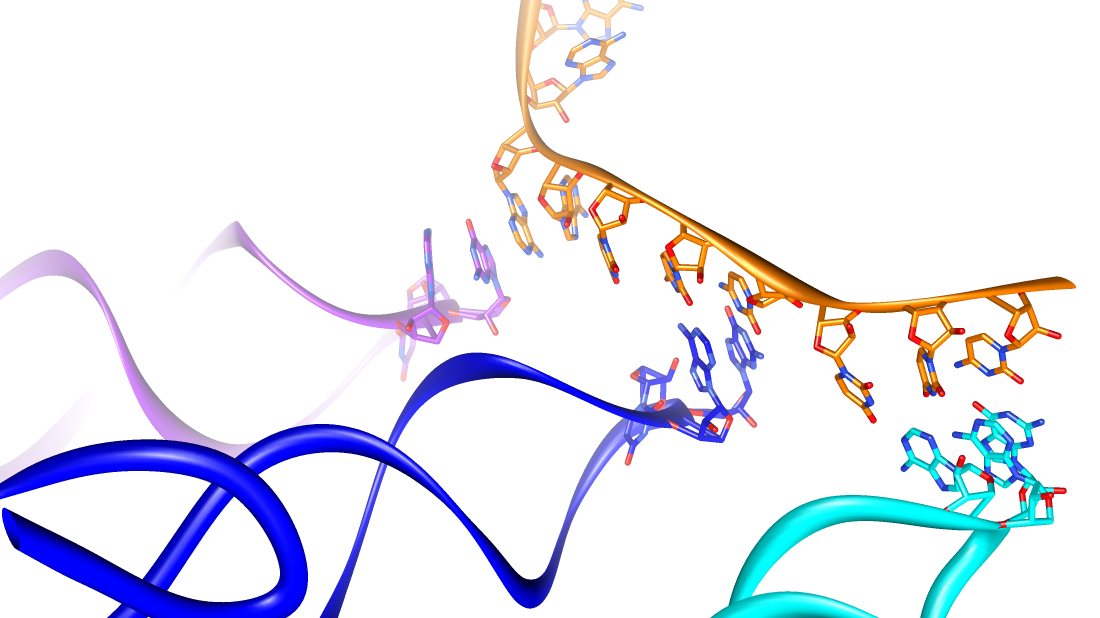 1
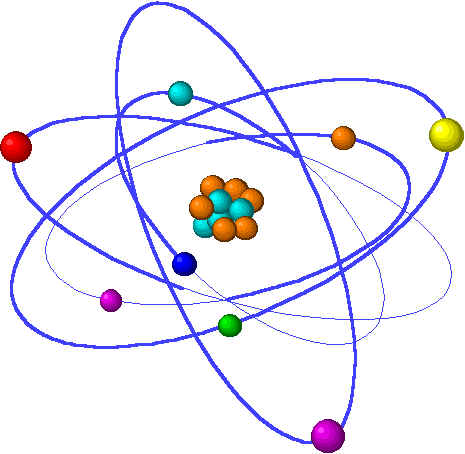 tRNA Tertiary Structure
Forms of DNA Helices
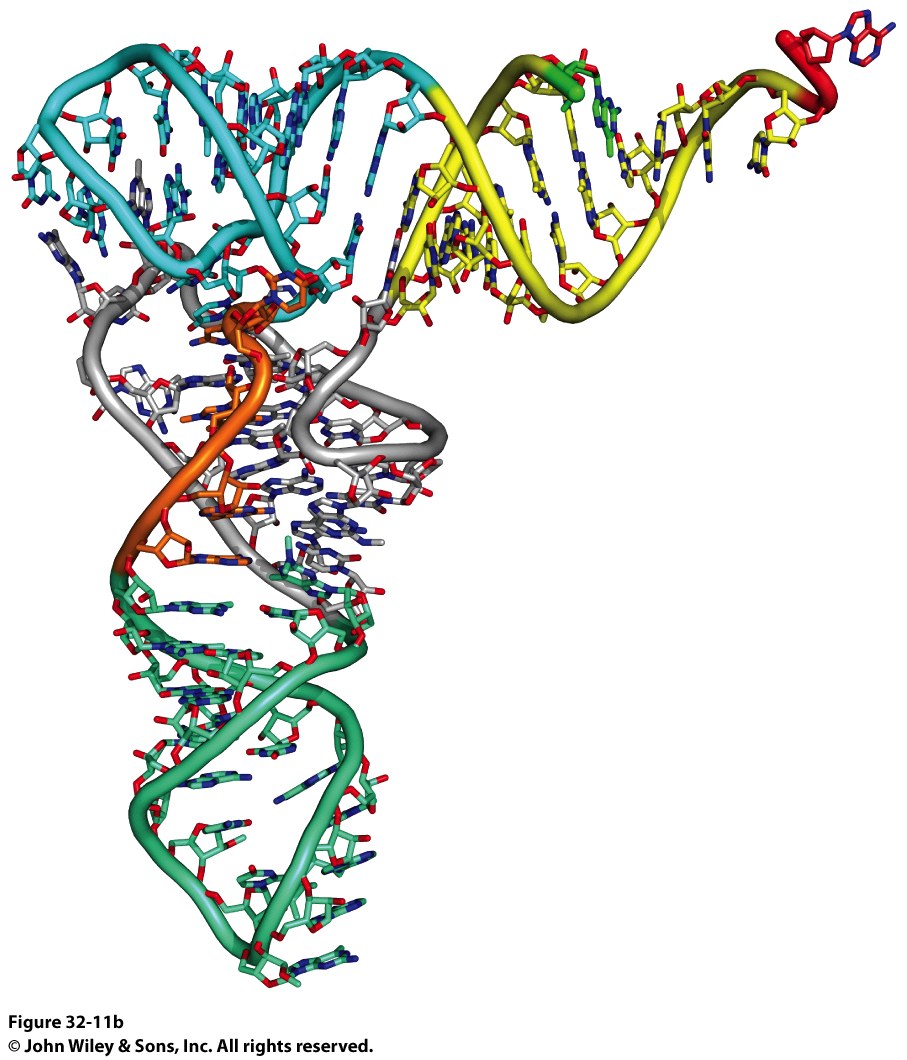 Continuous A-Form helix formed by Acceptor and TYC-stems
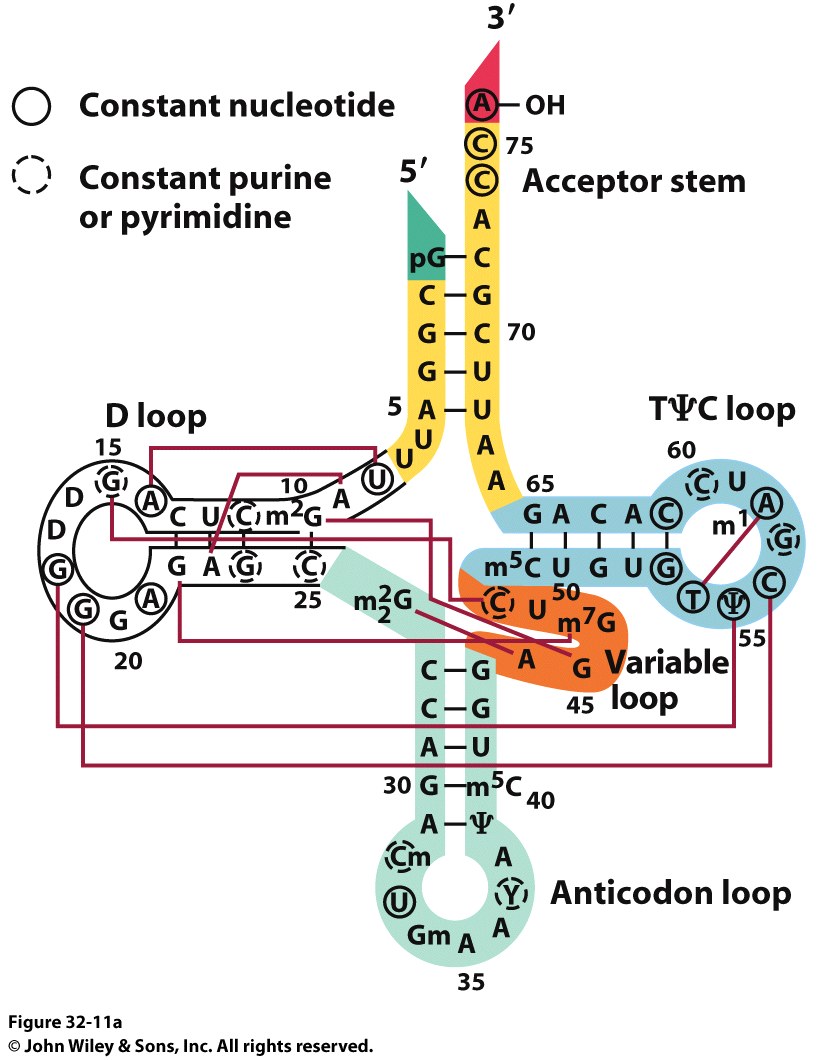 L-shaped structures with ~60 Å legs
Helical junction is stabilized by several absolutely conserved base pairs
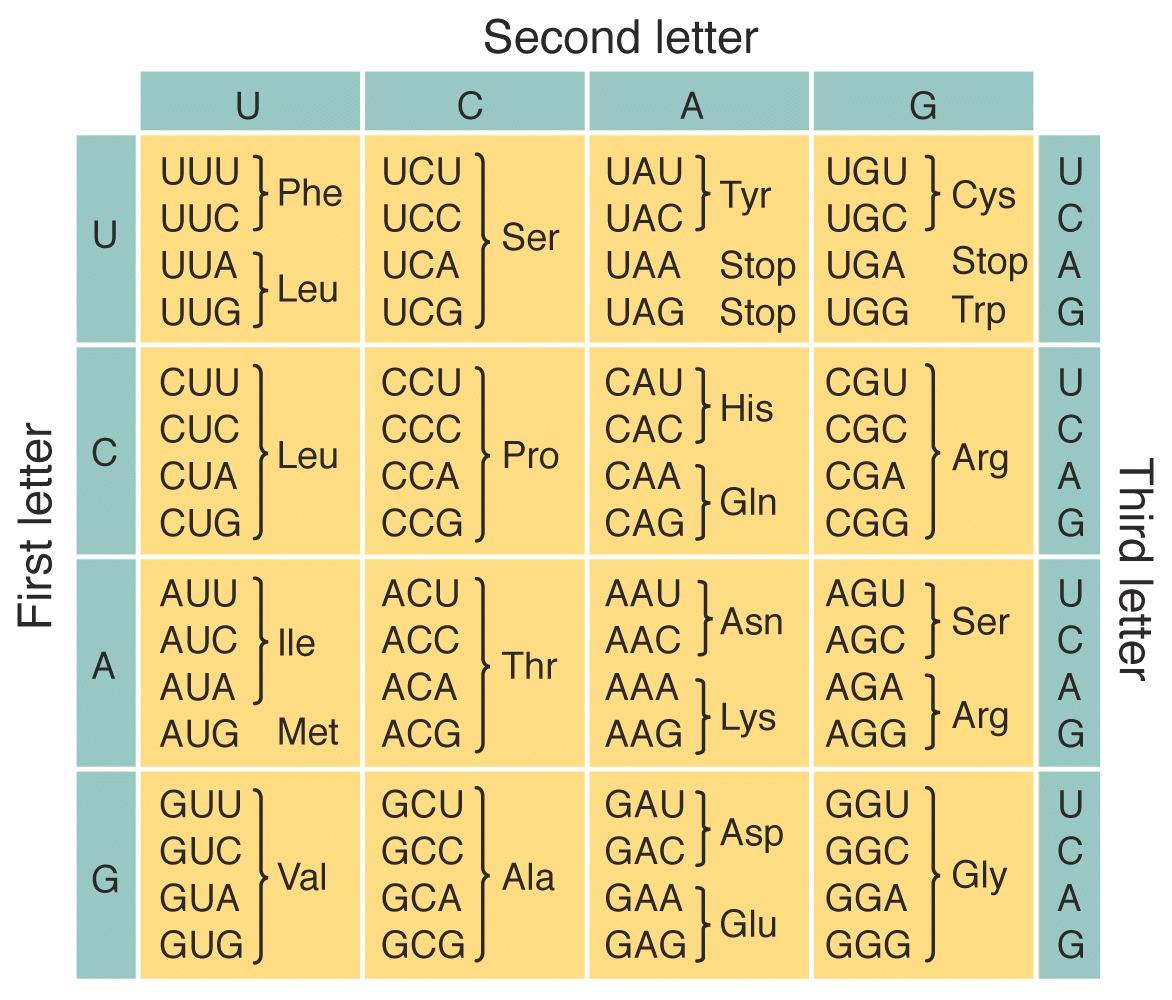 Anticodons are ‘looped out’
2
Aminoacyl-tRNA Synthase
Forms of DNA Helices
Every amino acid has at least one aaRS
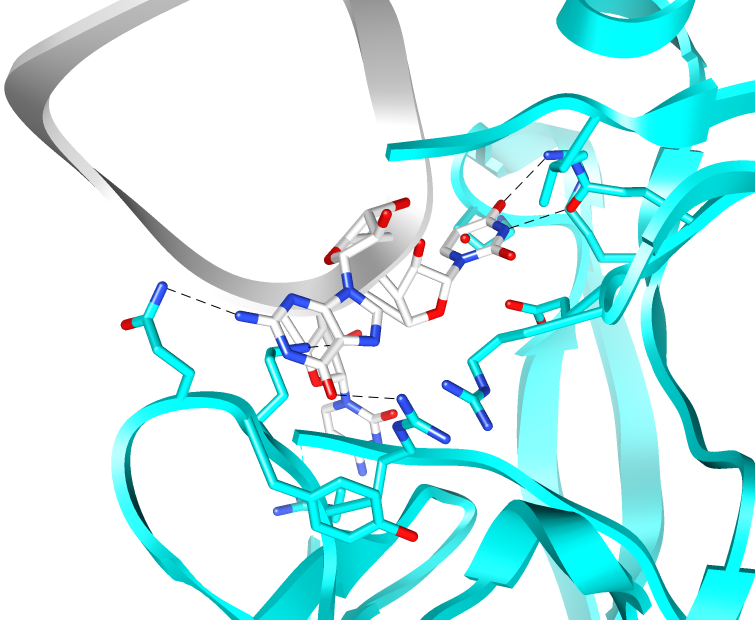 Anticodon Loop
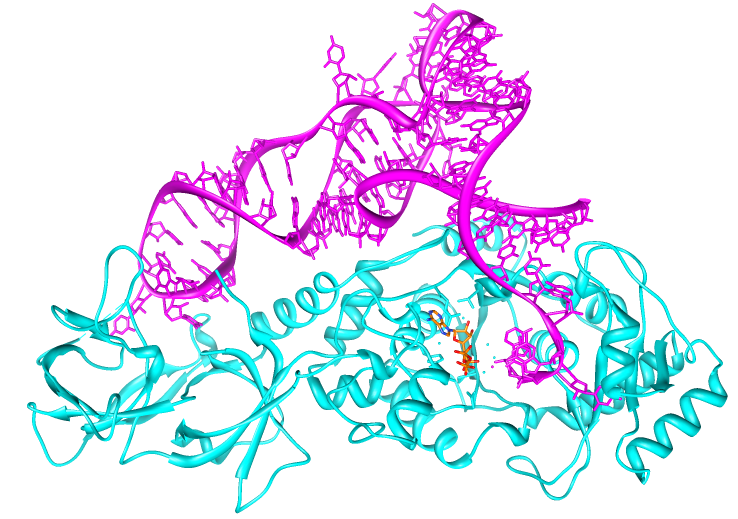 Amino Acid 
Binding Site
Matching the amino acid to a 
specific anticodon is the role of the aaRS. 



Must be sensitive to the flexibility of  wobble position
3
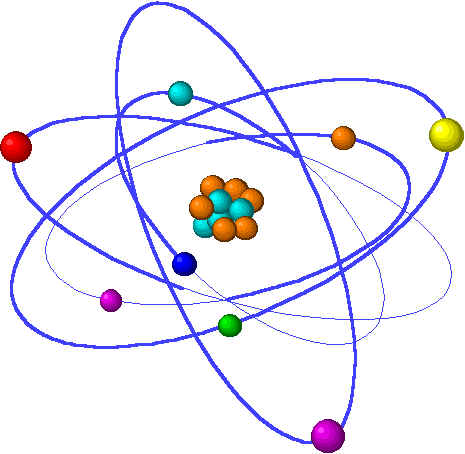 Incoming Amino Acid Activation
Forms of DNA Helices
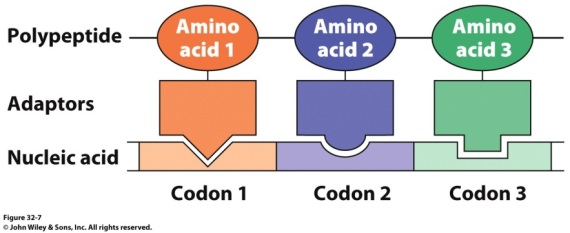 Amino acid is originally activated by ATP to form an aminoacyl-AMP intermediate

Incoming tRNA displaces AMP to form an aminoacyl-tRNA
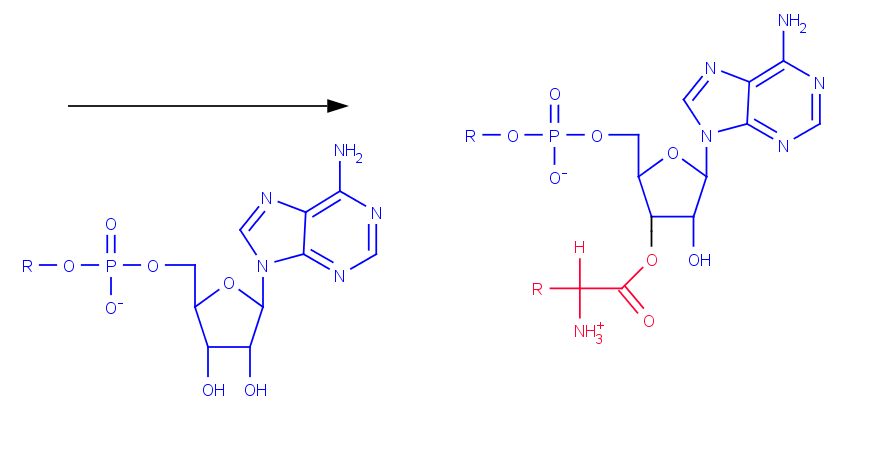 tRNA
4
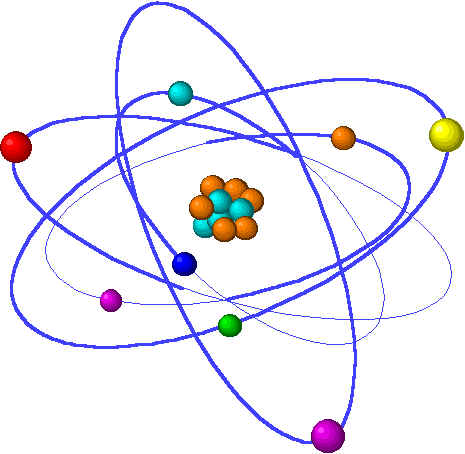 The Ribosome
Forms of DNA Helices
2.5 MDa complex (in E. coli)

Consists of 3 RNA chains
16S  small subunit
23S + 5S  large subunit


and 52 proteins
21 associated with small subunit
31 associated with large subunit
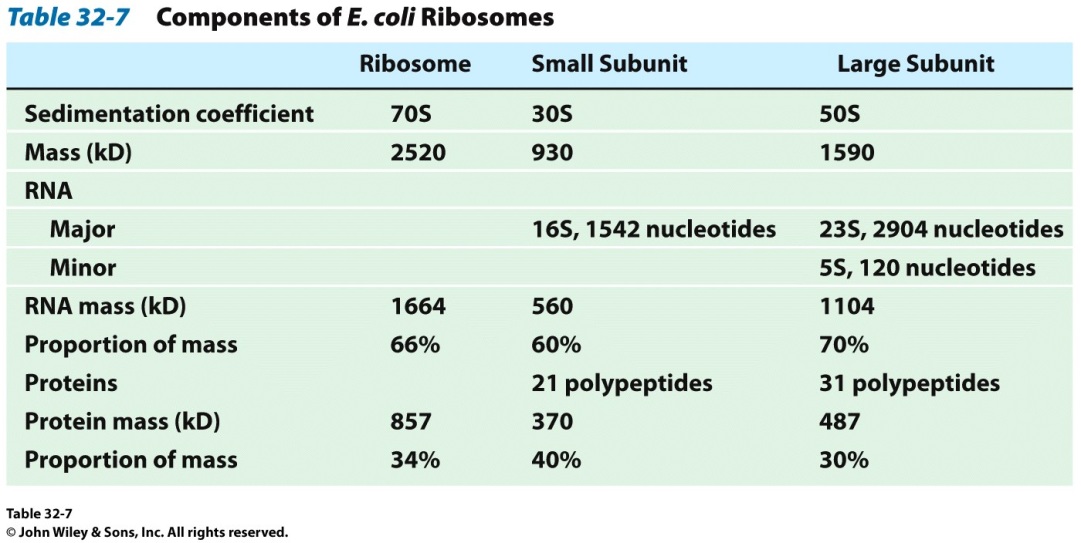 Sedimentation coefficient (Svedberg Units)
Reports on the size and hydrodynamic properties of a particle
5
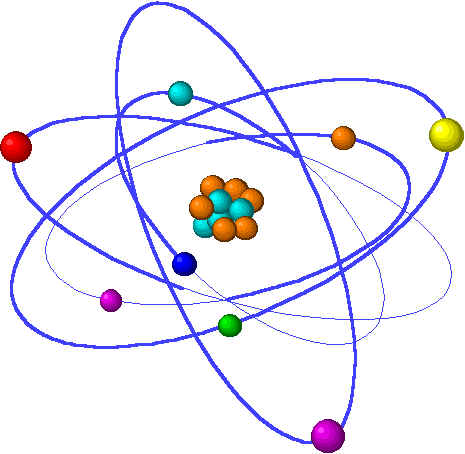 Aminoacyl-tRNA Binding to the Ribosome
Forms of DNA Helices
30S subunit binds mRNA while 50S anchors tRNAs and catalyzes the peptide chain elongation
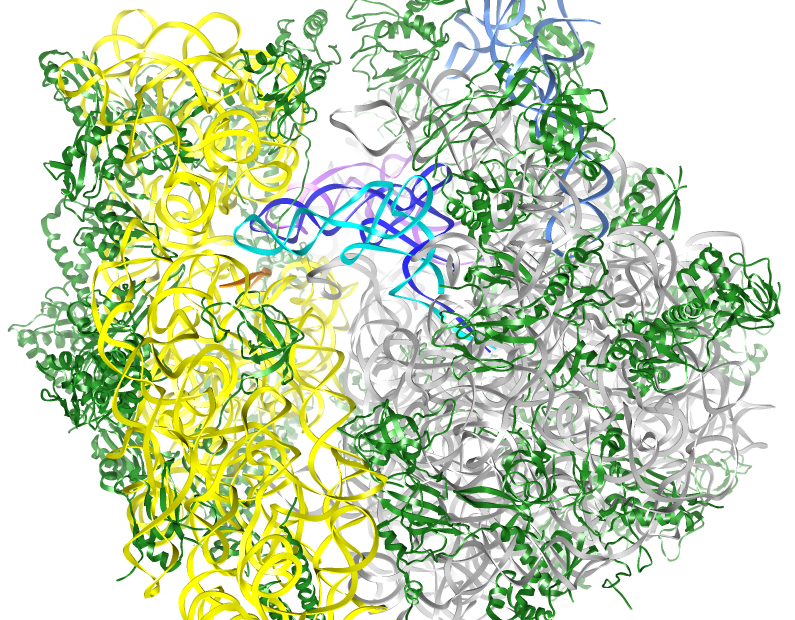 3 distinct tRNAs binding sites

A site  Aminoacyl site
binds incoming aa-tRNA

P site  Peptidyl-transfer Site
tRNA with growing peptide   chain

E site  Exit Site
tRNA bound that lacks peptide and weakly base paired with mRNA
6
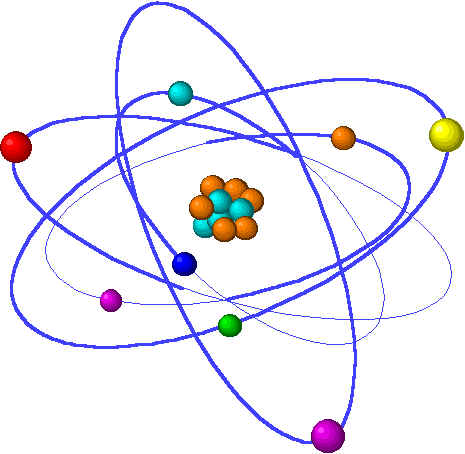 Aminoacyl-tRNA Binding to the Ribosome
Forms of DNA Helices
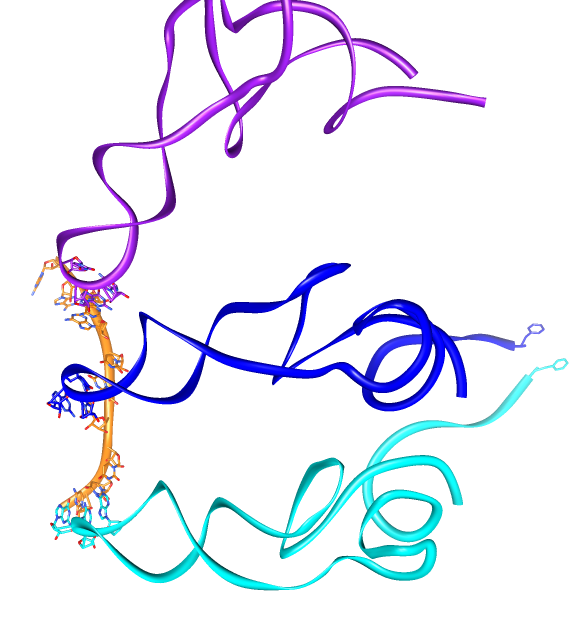 A site  Aminoacyl site
binds incoming aa-tRNA

P site  Peptidyl Site
tRNA with growing peptide   chain

E site  Exit Site
tRNA bound that lacks peptide and weakly base paired with mRNA
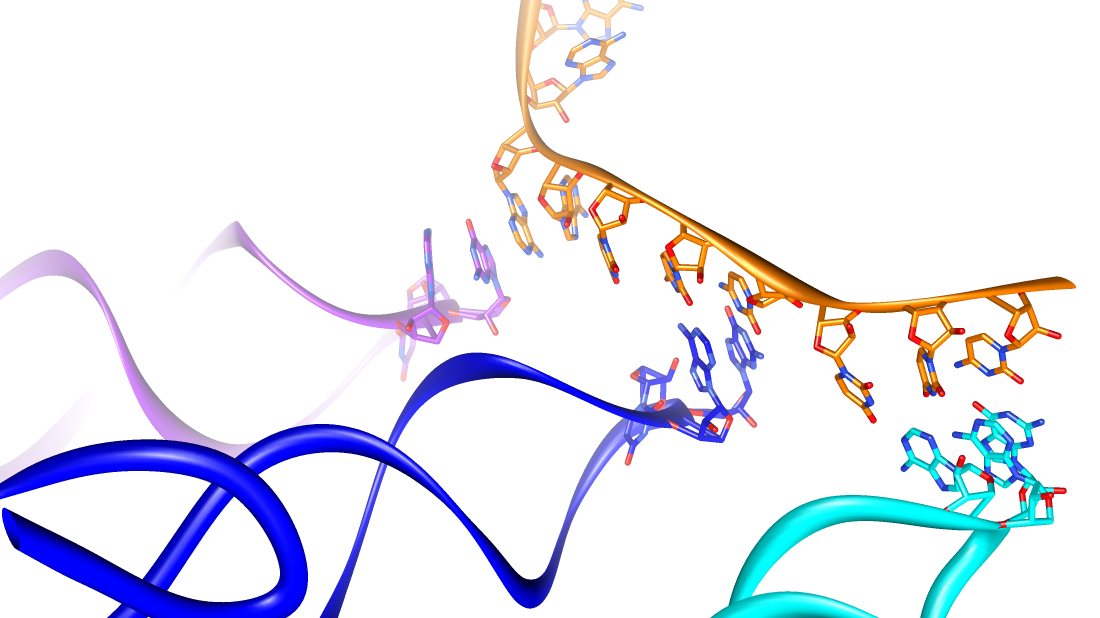 7
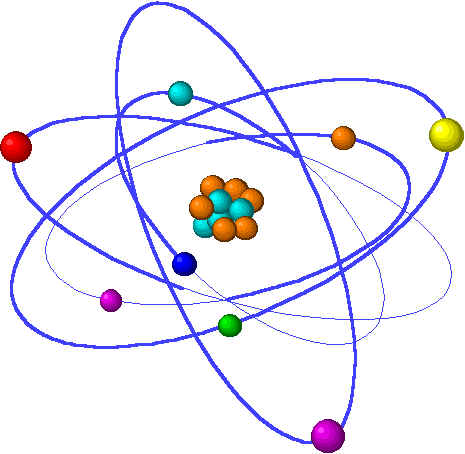 Peptide Elongation at the Ribosome
Forms of DNA Helices
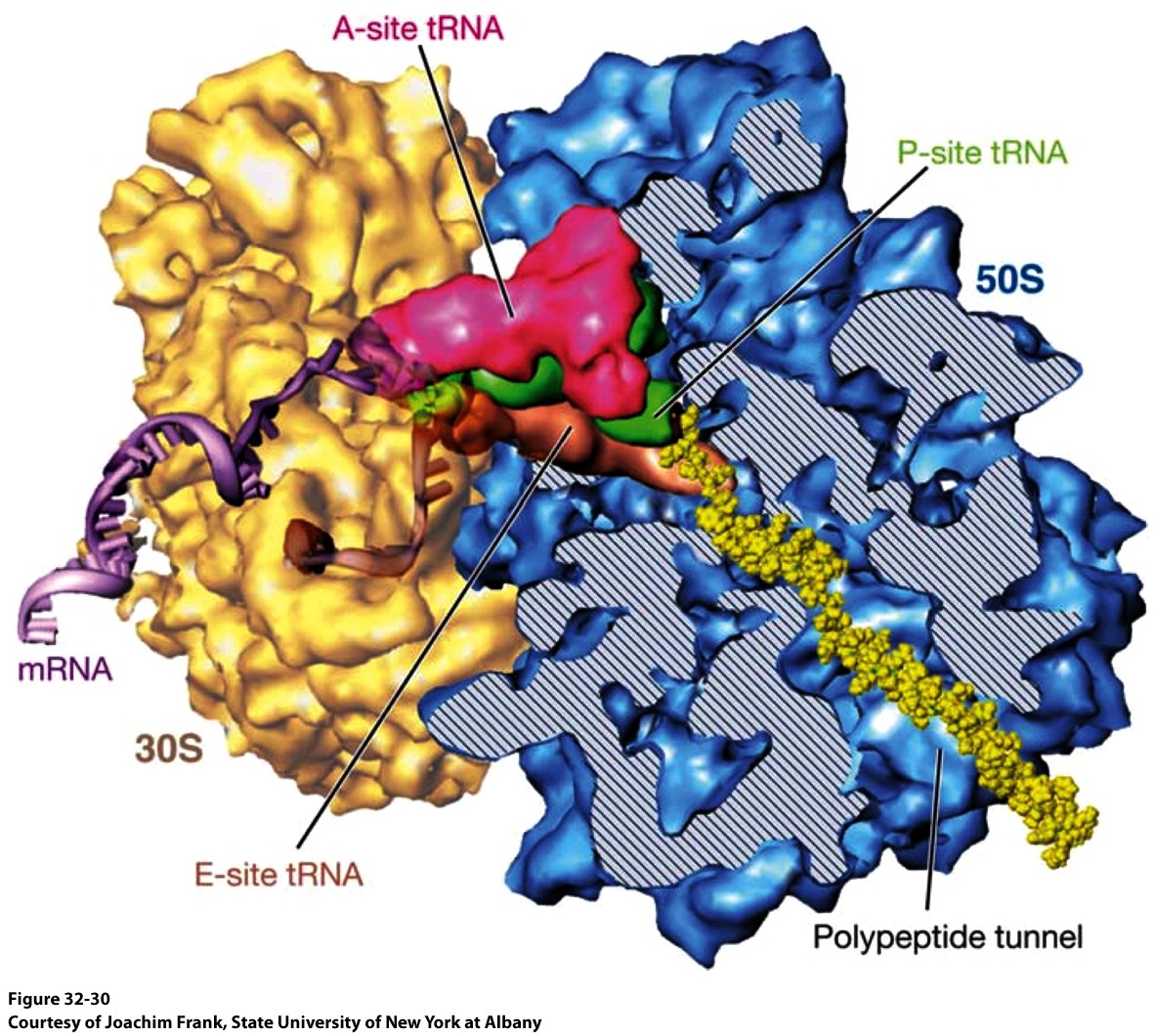 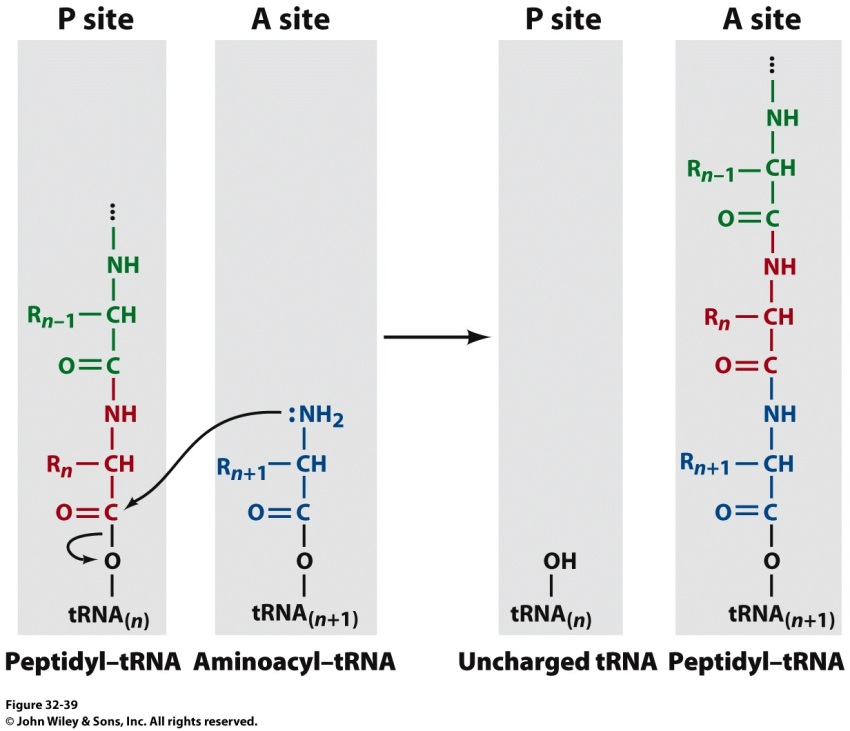 8
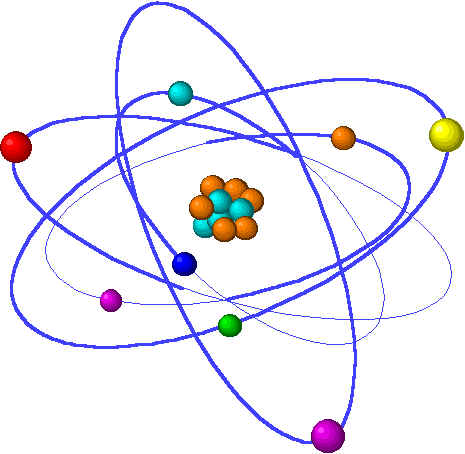 Translation Initiation
Forms of DNA Helices
Orientation of mRNA on the ribosome
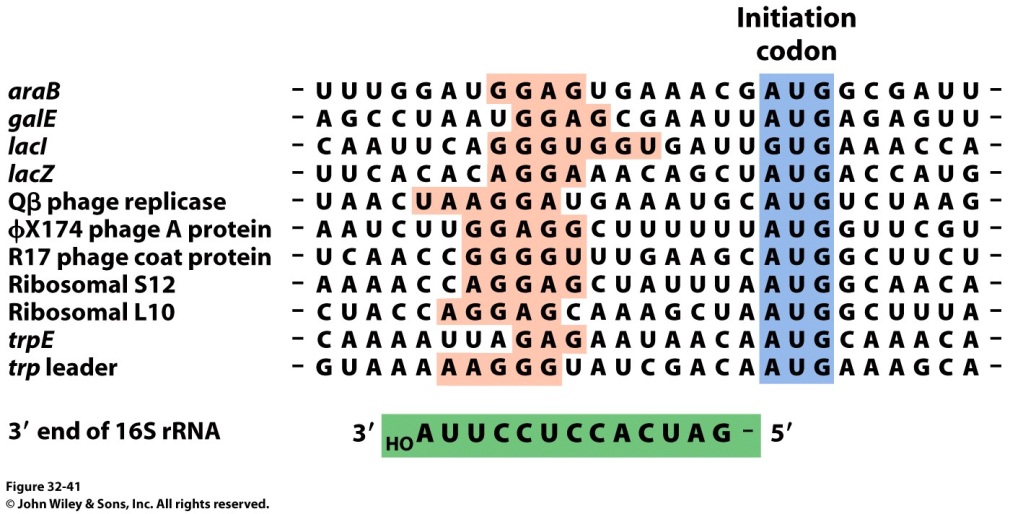 The 16S rRNA contains a purine rich sequence that recognizes a pyrimidine rich sequence ~10 nucleotides downstream from the start codon – Shine Dalgarno Sequence
Specialized tRNA for initiation
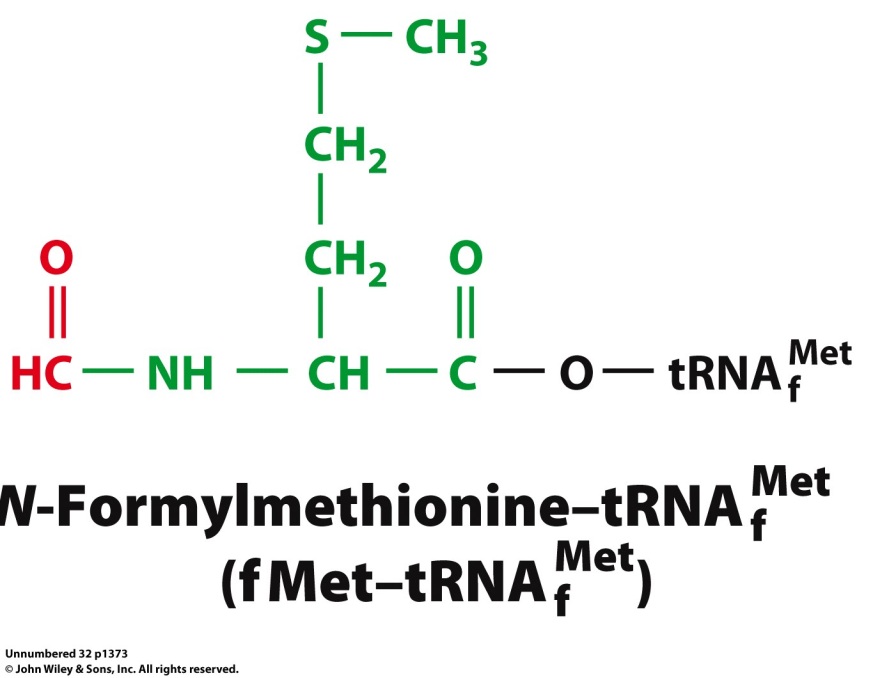 The initial tRNA to insert into the P-site is a formaldehyde modified  tRNA
9
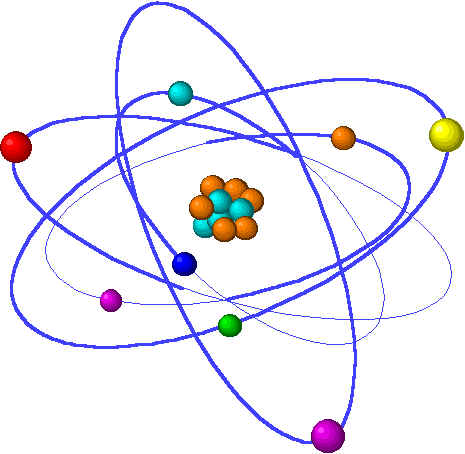 Peptide Elongation at the Ribosome
Forms of DNA Helices
Chain Elongation happens in 3 steps

Decoding – ribosomes selects and binds the proper tRNA
Transpeptidation – peptide group on the P-site tRNA is transferred to the A-site tRNA











Translocation – A-site tRNA transferred to the P-site and P-site tRNA transferred to the E-site
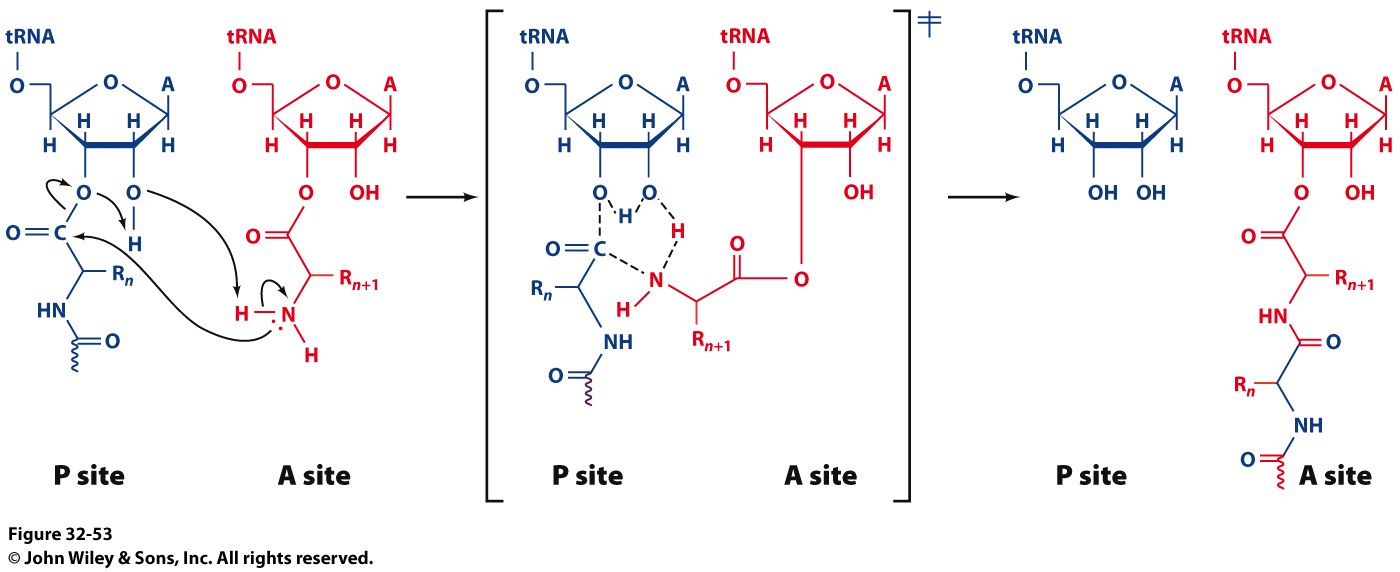 10
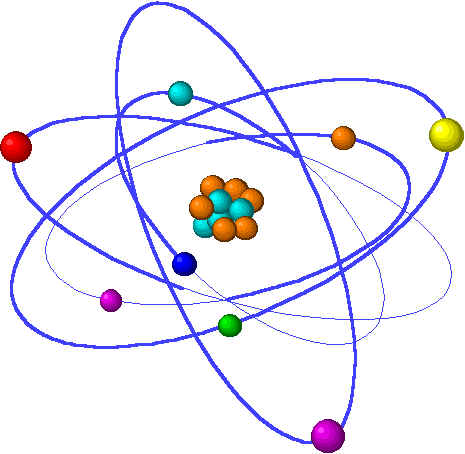 Translation Initiation
Forms of DNA Helices
Translation Initiation is a complex process:
30S and 50S subunits are initially separated
IF-3 keeps them from reassembling
mRNA binds to the 30S subunit (guided insertion)
fMet modified tRNA in a complex with IF-2 binds to 30S
This is assisted by IF-1
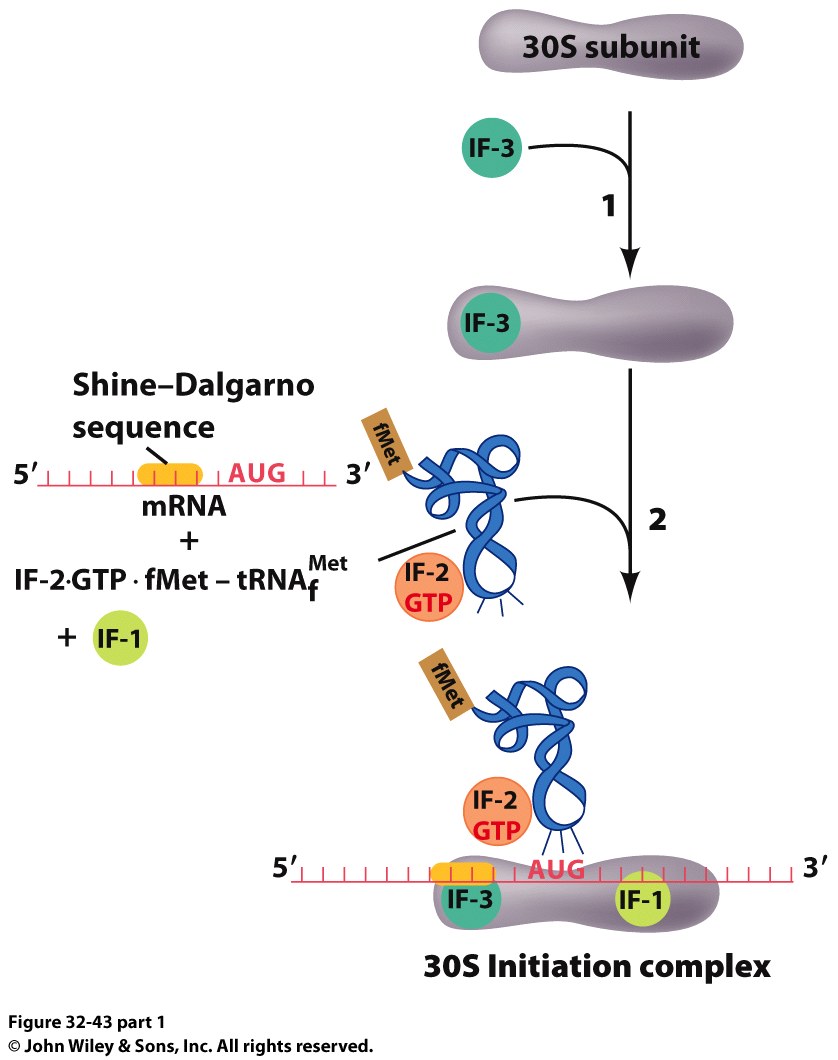 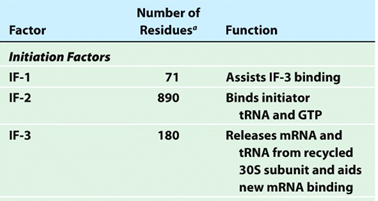 11
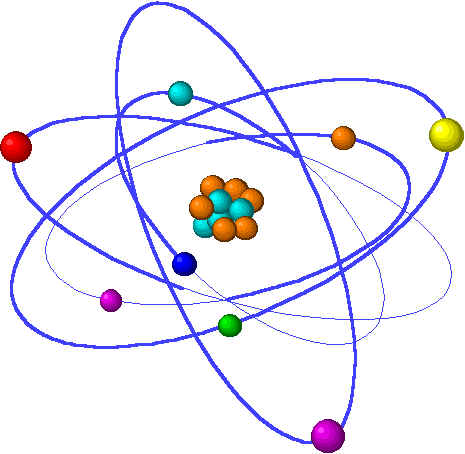 Translation Initiation
Forms of DNA Helices
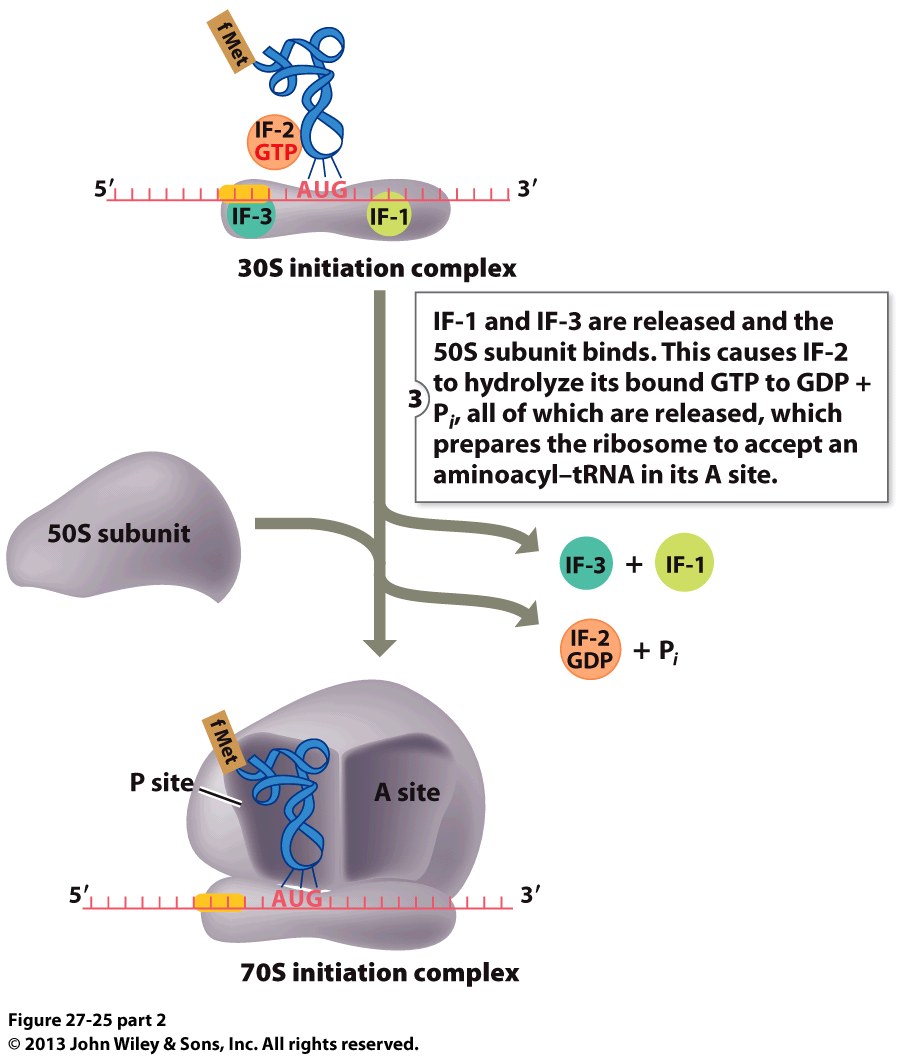 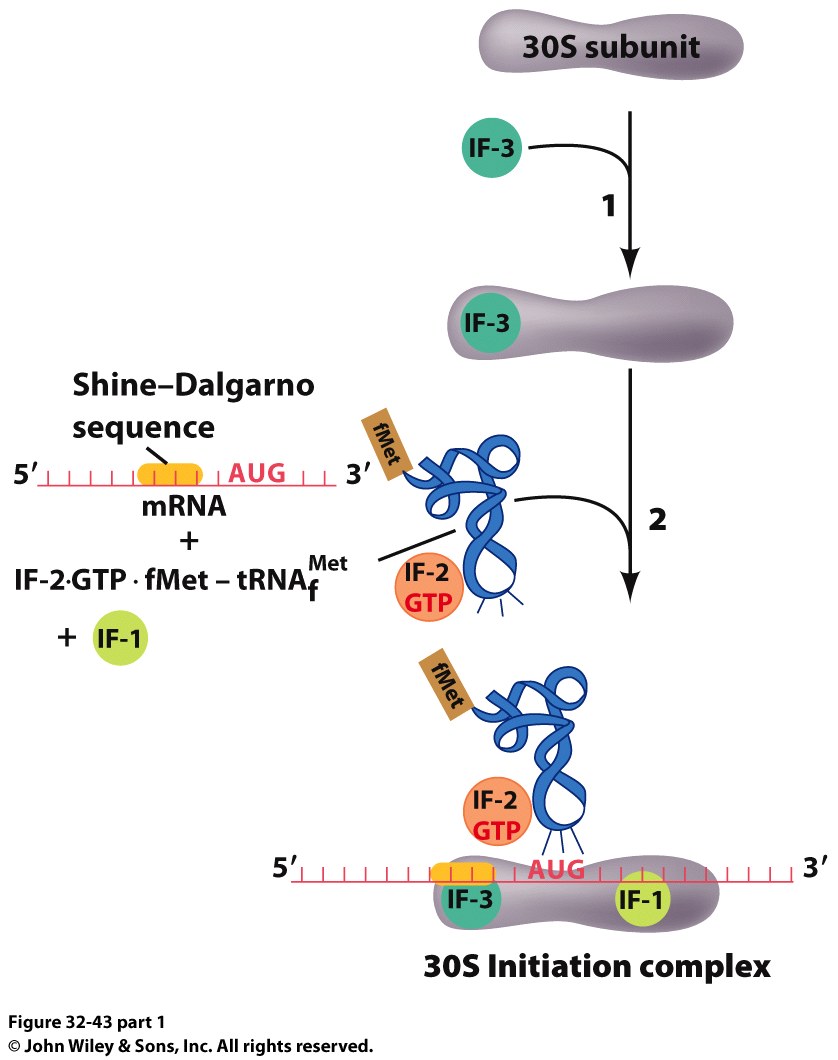 12
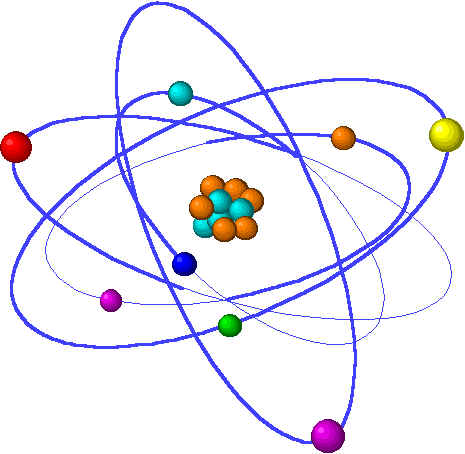 Translation Initiation in Eukaryotes
Forms of DNA Helices
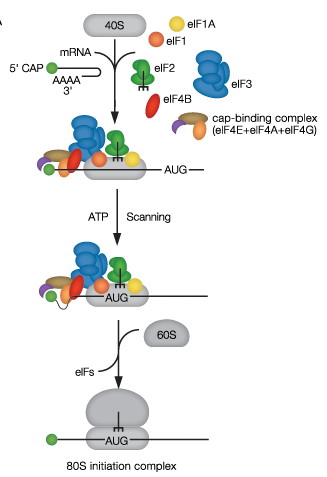 eIF = eukaryotic initiation factors
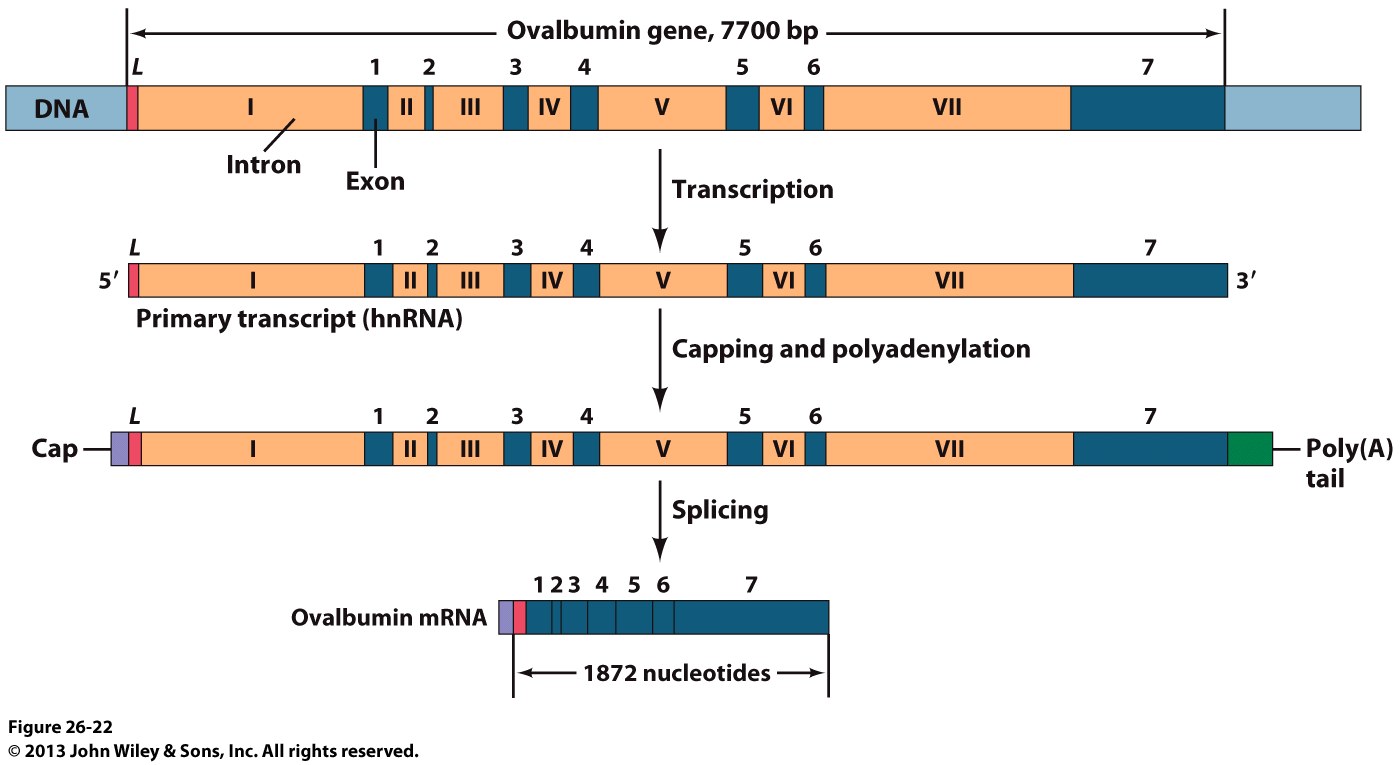 eIF4E interaction with 5’cap
2 Trp present planar groove for m7G to intercalate
H-bonds localized to W-C face and 5’ PP
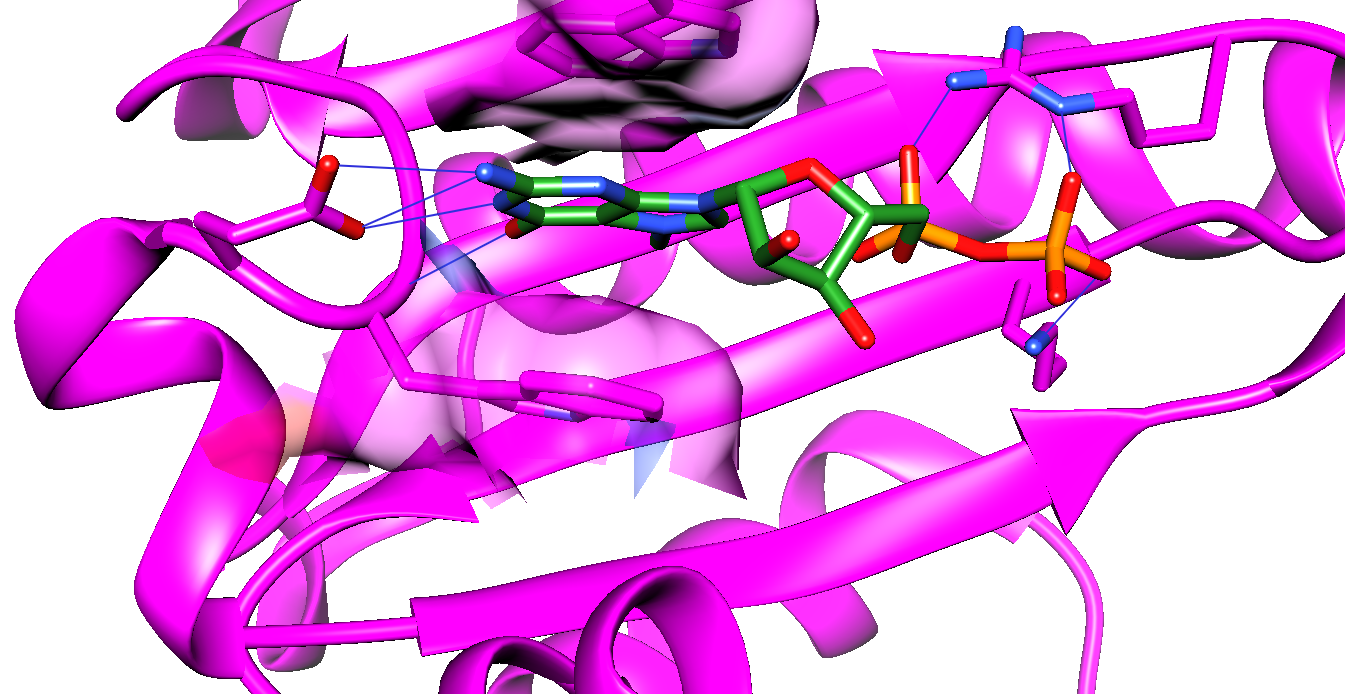 13
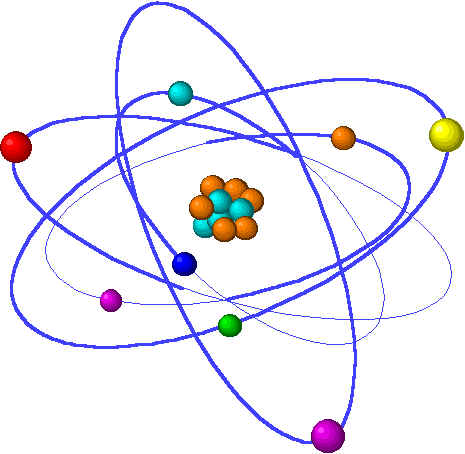 Peptide Elongation at the Ribosome
Forms of DNA Helices
Decoding Process
EF-Tu forms a complex with GTP (displacing EF-Ts) and the incoming aa-tRNA

This complex binds to the empty mRNA at the A Site (energy dependent step)

EF-Ts displaces the spent GDP
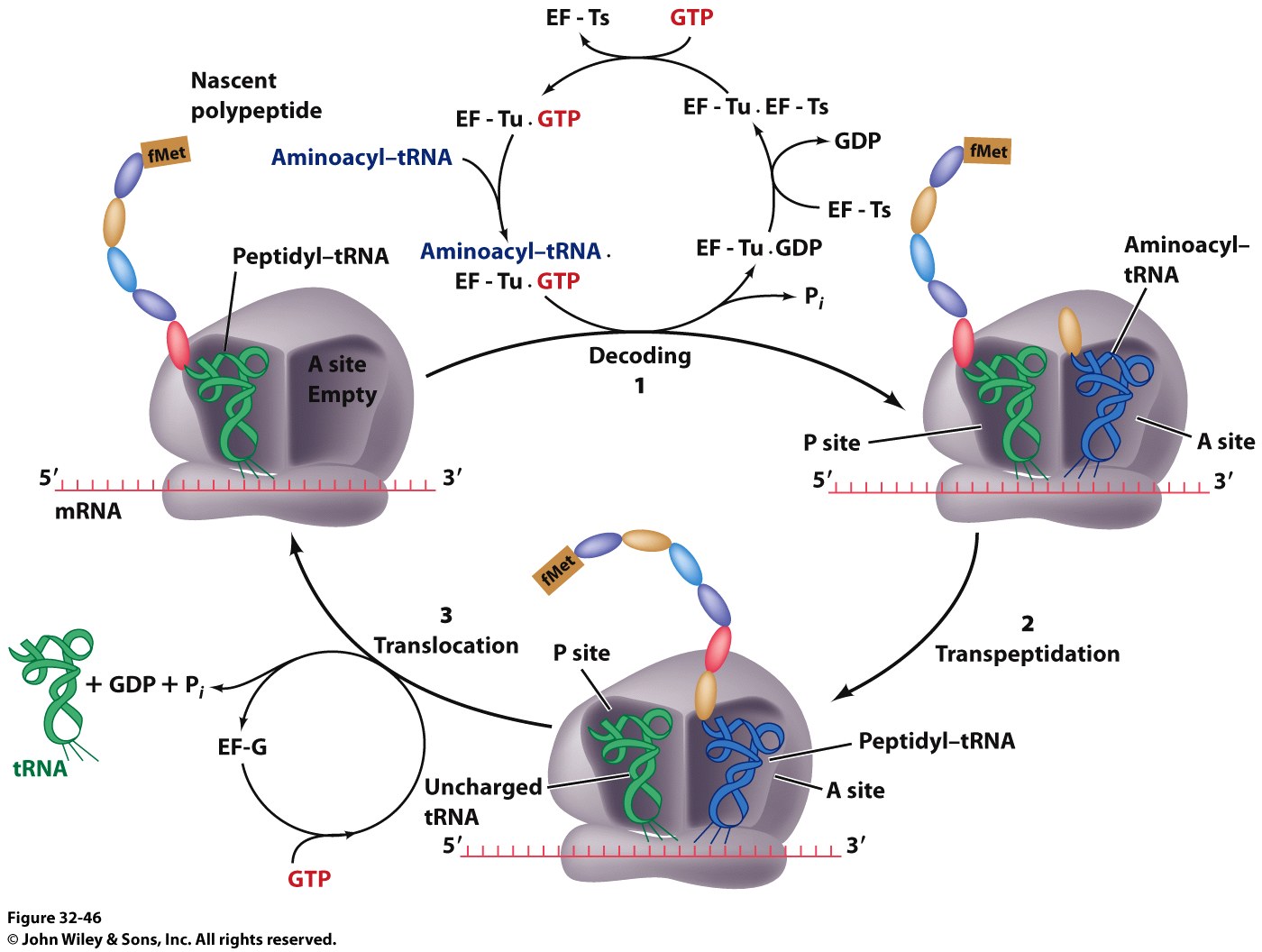 Translocation Process
The A-site tRNA displaces the P-site (uncharged) tRNA in an energy dependent process

EF-G is the GTPase that hydrolyzes the GTP to promote translocation
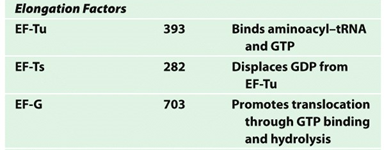 14
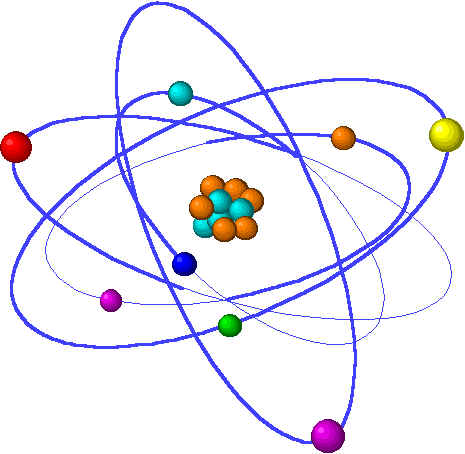 Peptide Termination
Forms of DNA Helices
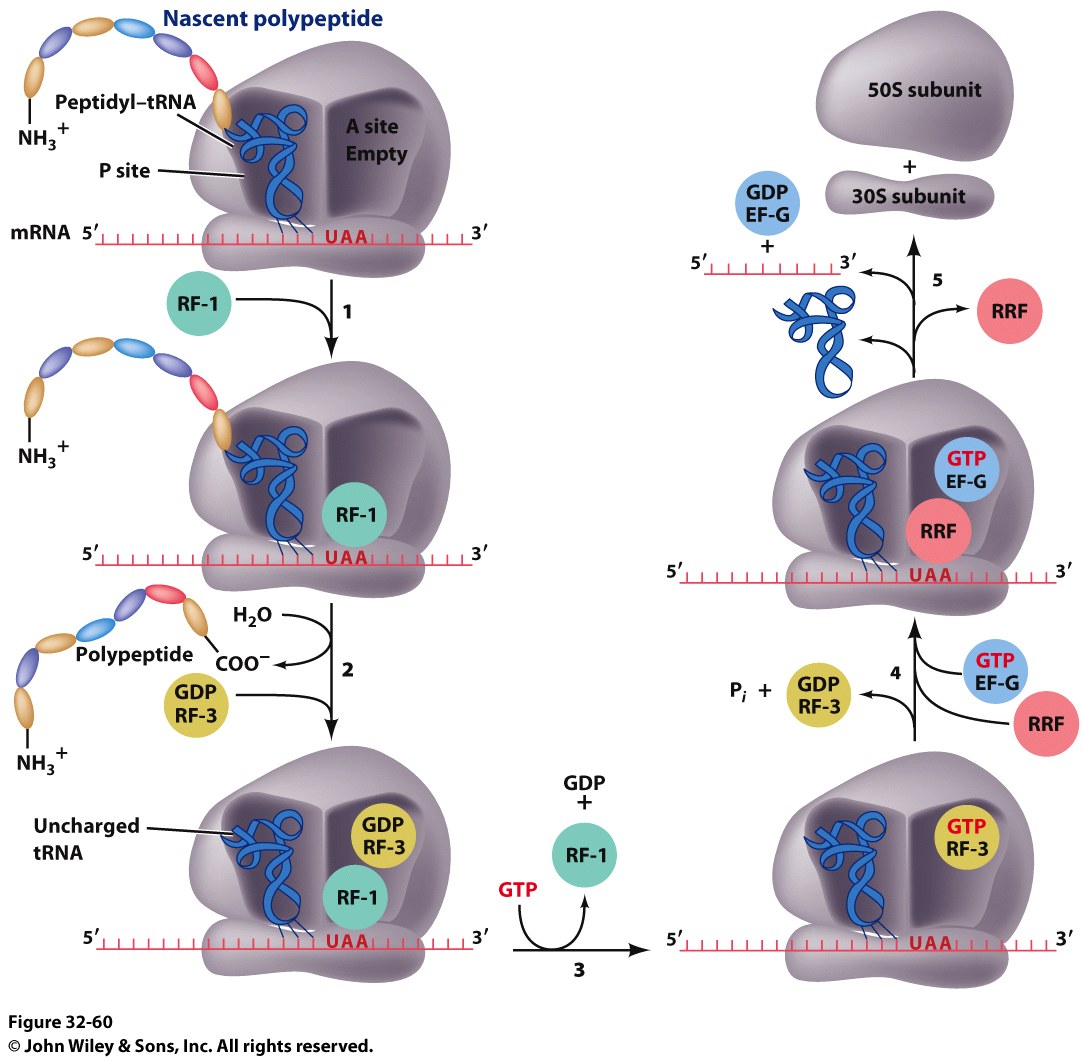 15
Transcription Regulation
16
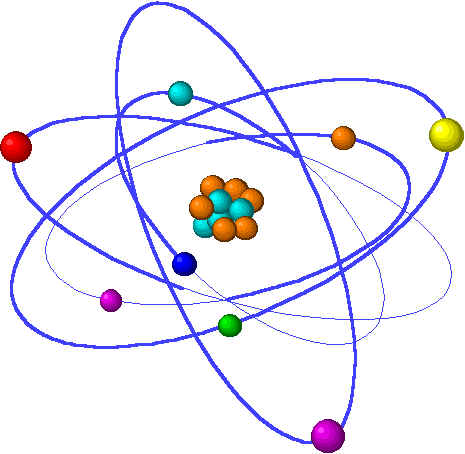 Transcriptional Repression
Forms of DNA Helices
Promoter/Operator
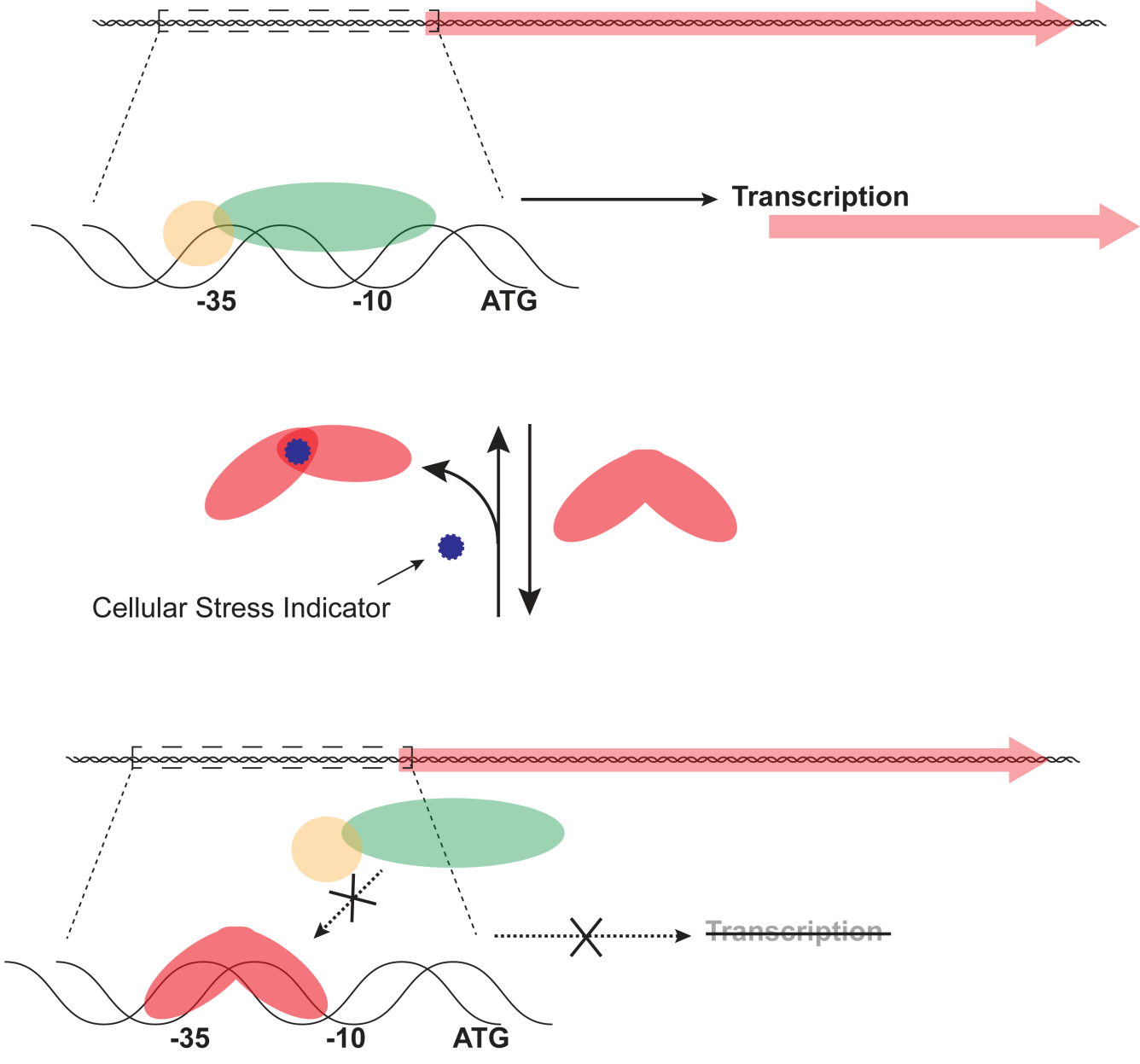 Not all genes need to be ‘turned on’ at all times.  Doing so would be very wasteful
Organisms have evolved mechanisms to control the cellular levels of proteins in the cell
Inducer
17
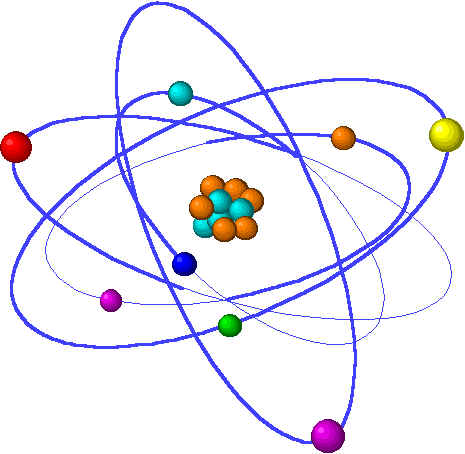 Common Features of Regulatory Proteins
Forms of DNA Helices
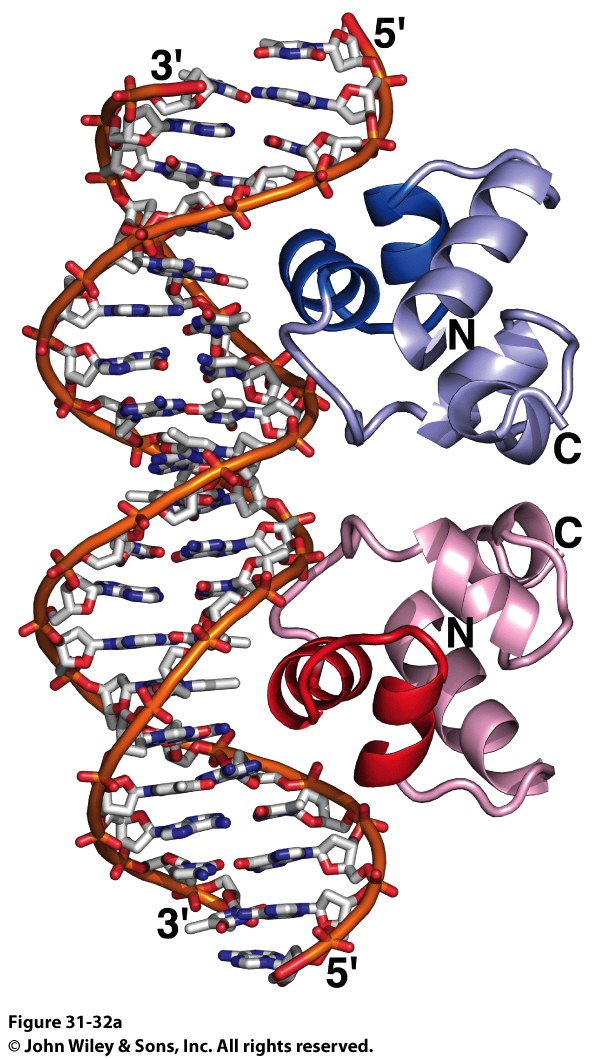 The recognition sequences tend to be palindromic

Regulatory proteins tend to interact as symmetric dimers (or dimers of dimers)

Base specific contacts are not always obvious
Intricate water networks

In bacteria, the helix-turn-helix motif (HTH) is very common
Variations:  Winged Helix-Turn-Helix
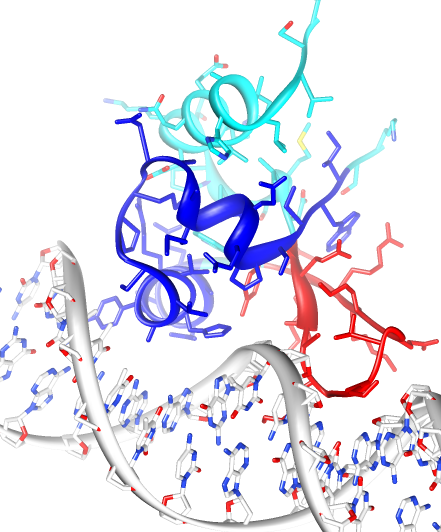 18
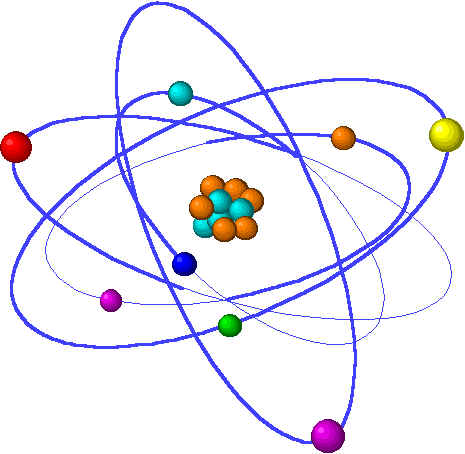 Transcriptional Repression
Forms of DNA Helices
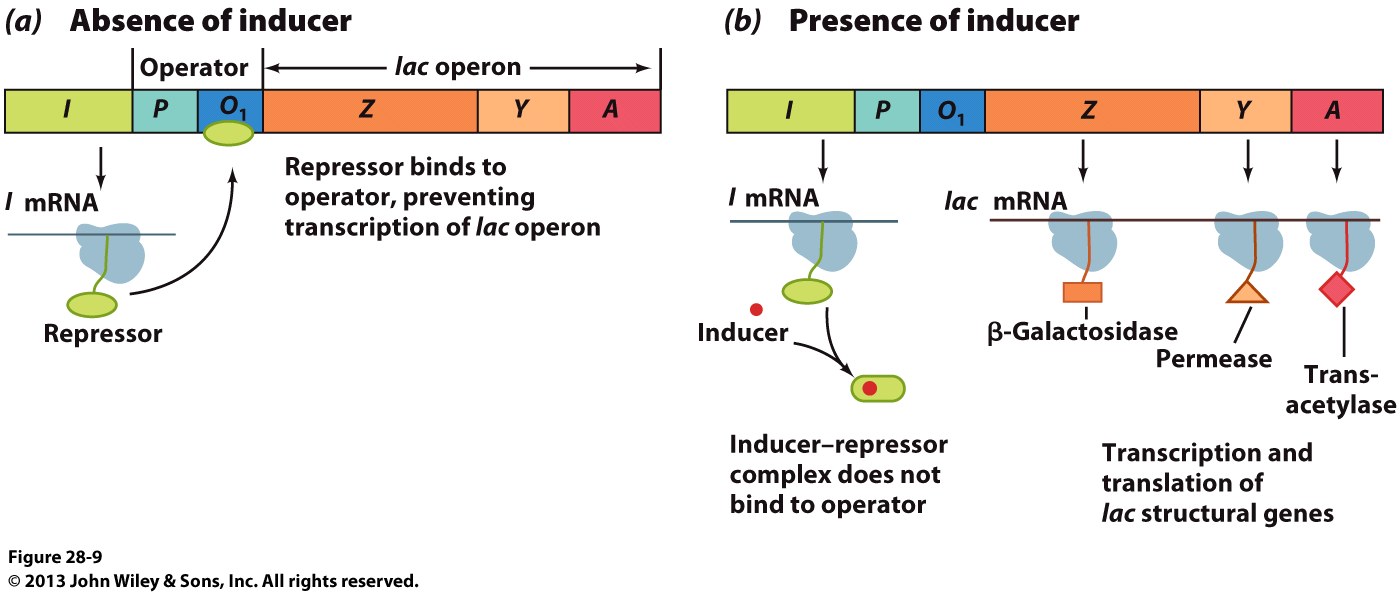 19
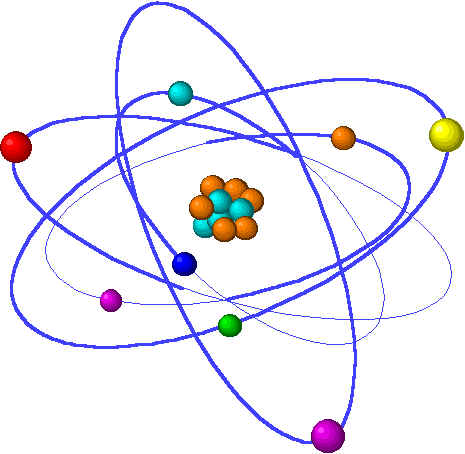 Lac Repressor
Forms of DNA Helices
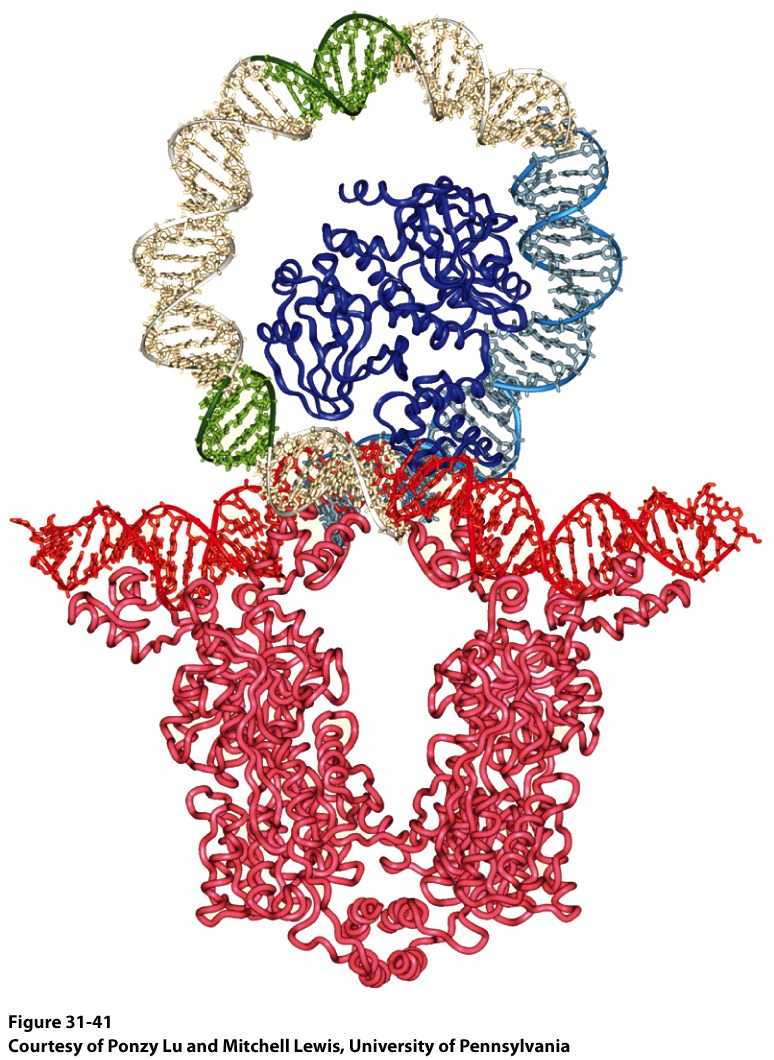 20
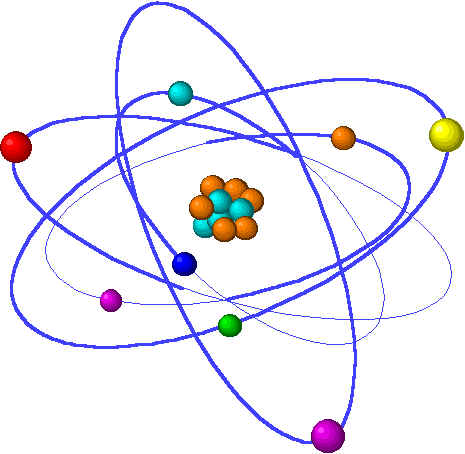 Transcriptional Regulation – Deviant Promoters
Forms of DNA Helices
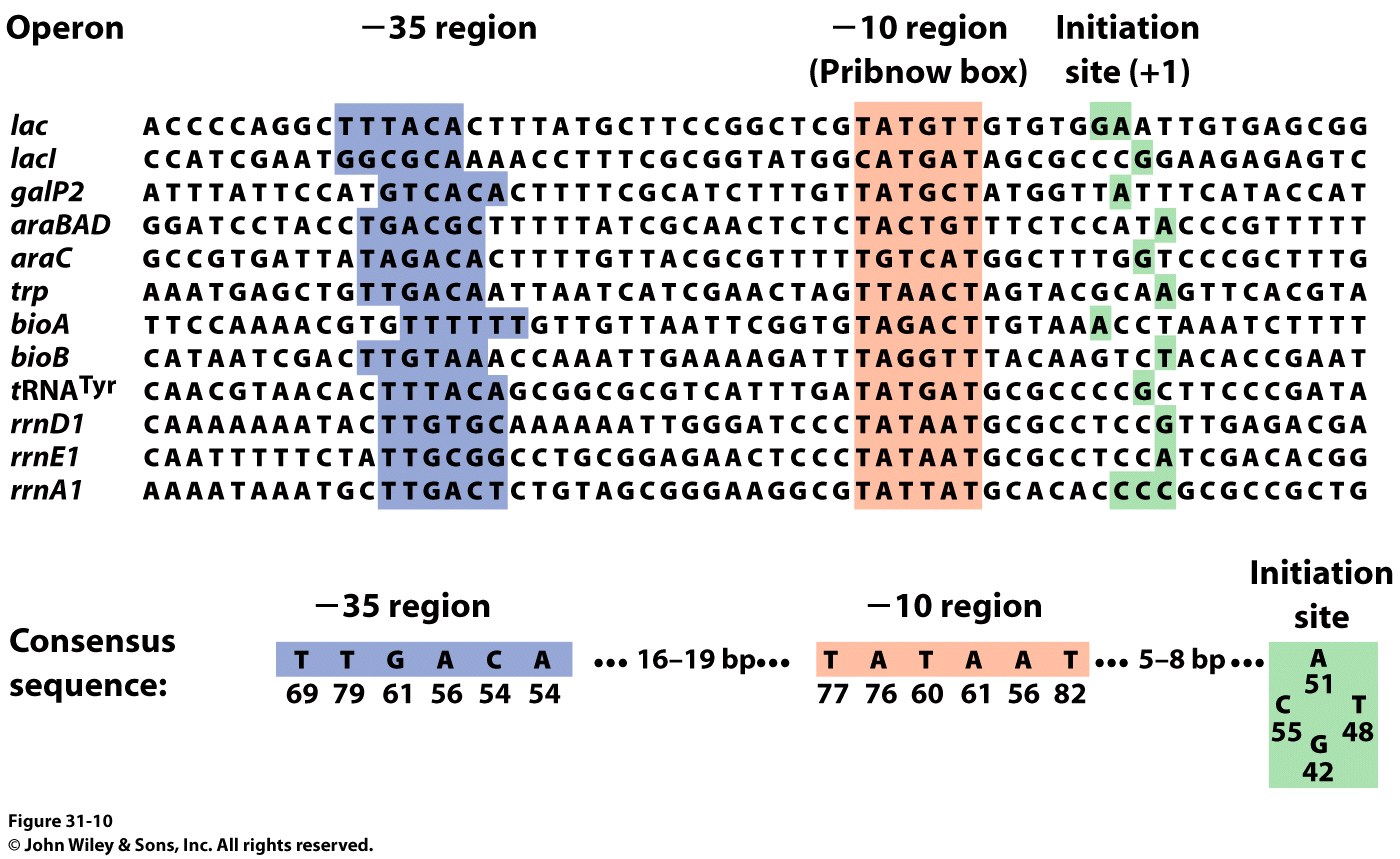 21
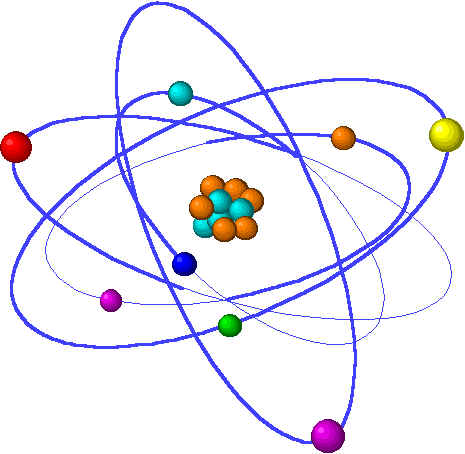 Transcriptional Regulation – Deviant Promoters
Forms of DNA Helices
Suboptimal spacing or sequence of the Sigma Factor recognition elements decreases transcription efficiency
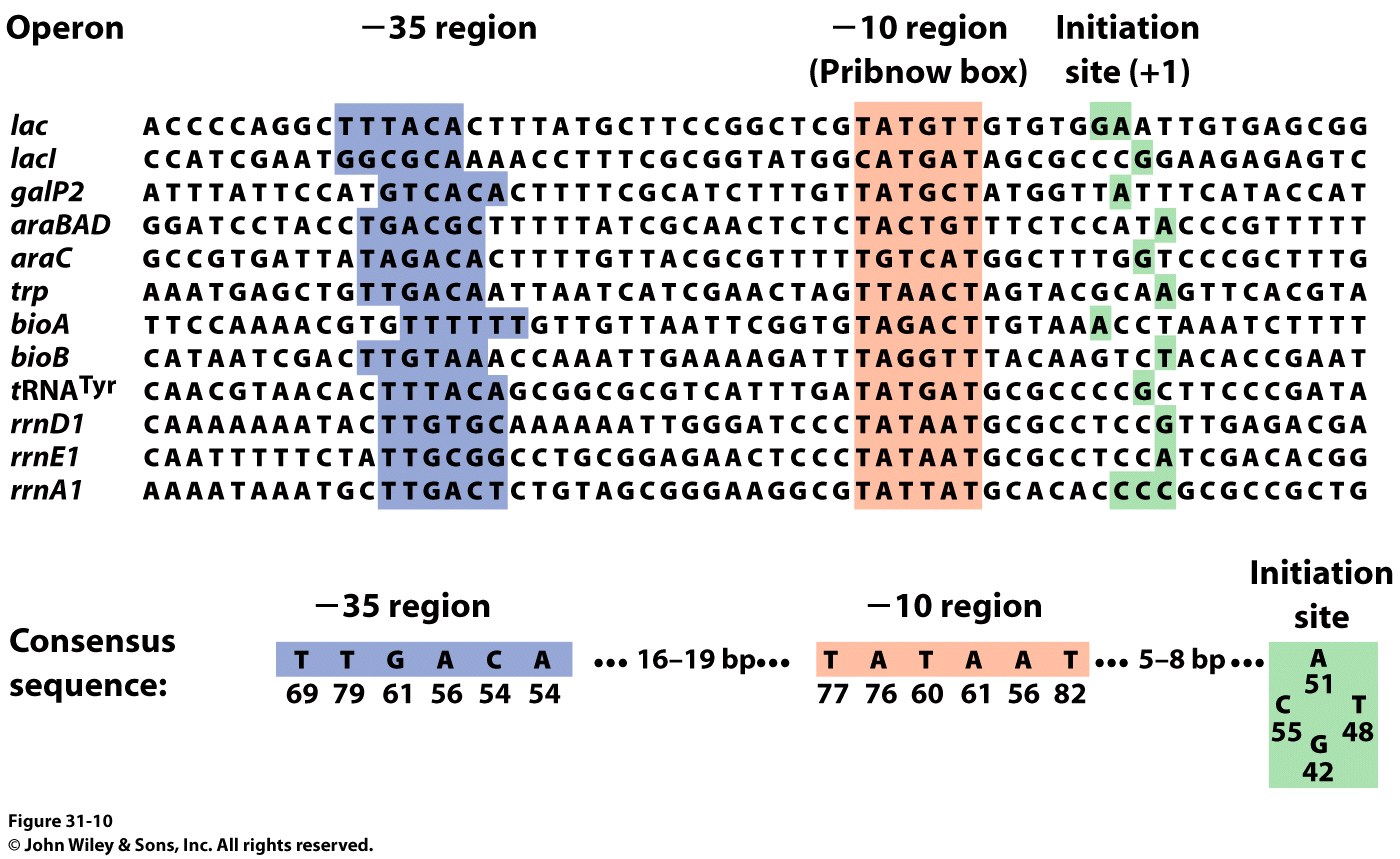 CATATCGCTTGACTCCGTACATGAGTACGGAAGTAAGGTTACGCTAT
-35
-10
22
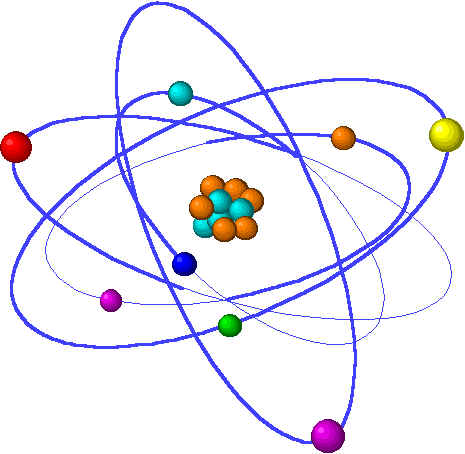 Transcription Activators – MerR Family
Forms of DNA Helices
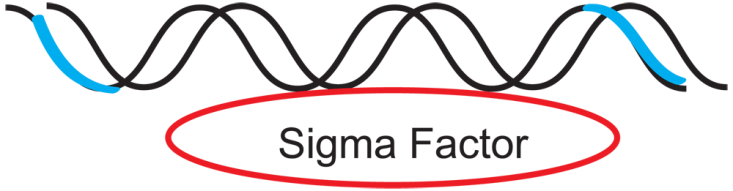 Sigma factor recognition elements are on opposite faces of the DNA helix
CATATCGCTTGACTCCGTACATGAGTACGGAAGTAAGGTTACGCTAT
To increase transcription efficiency: 
the spacing of the -10 and -35 elements must be changed 
OR
We need another sigma factor
OR
We need to add another recognition element that increases affinity of RNAP for promoter
Why won’t this work?
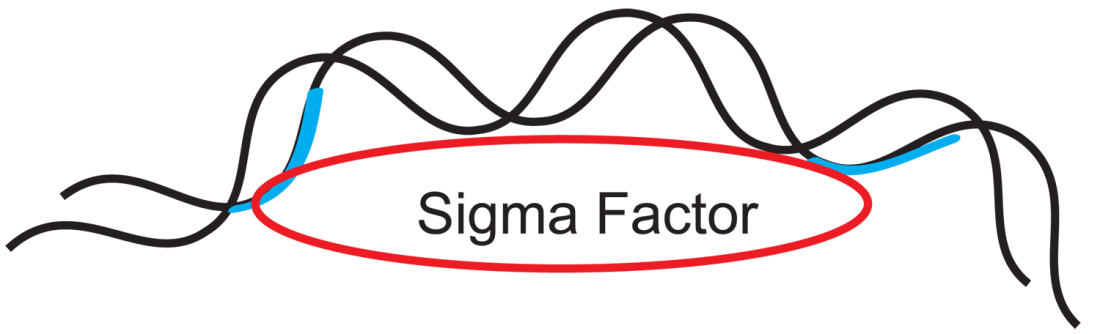 23
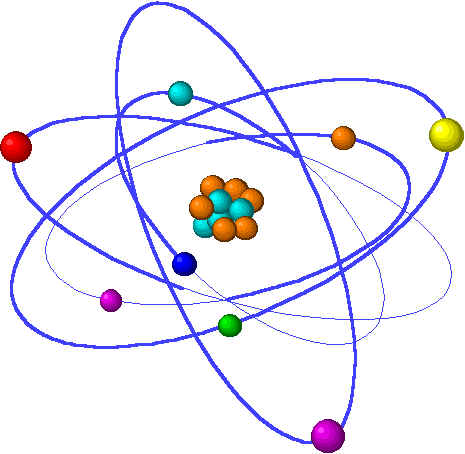 Catabolite Activator Protein (CAP)
Forms of DNA Helices
cAMP levels are inversely proportional to glucose levels
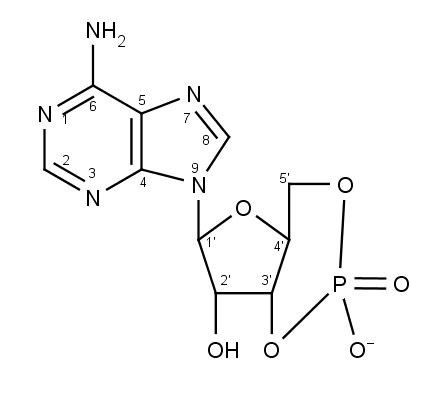 cAMP
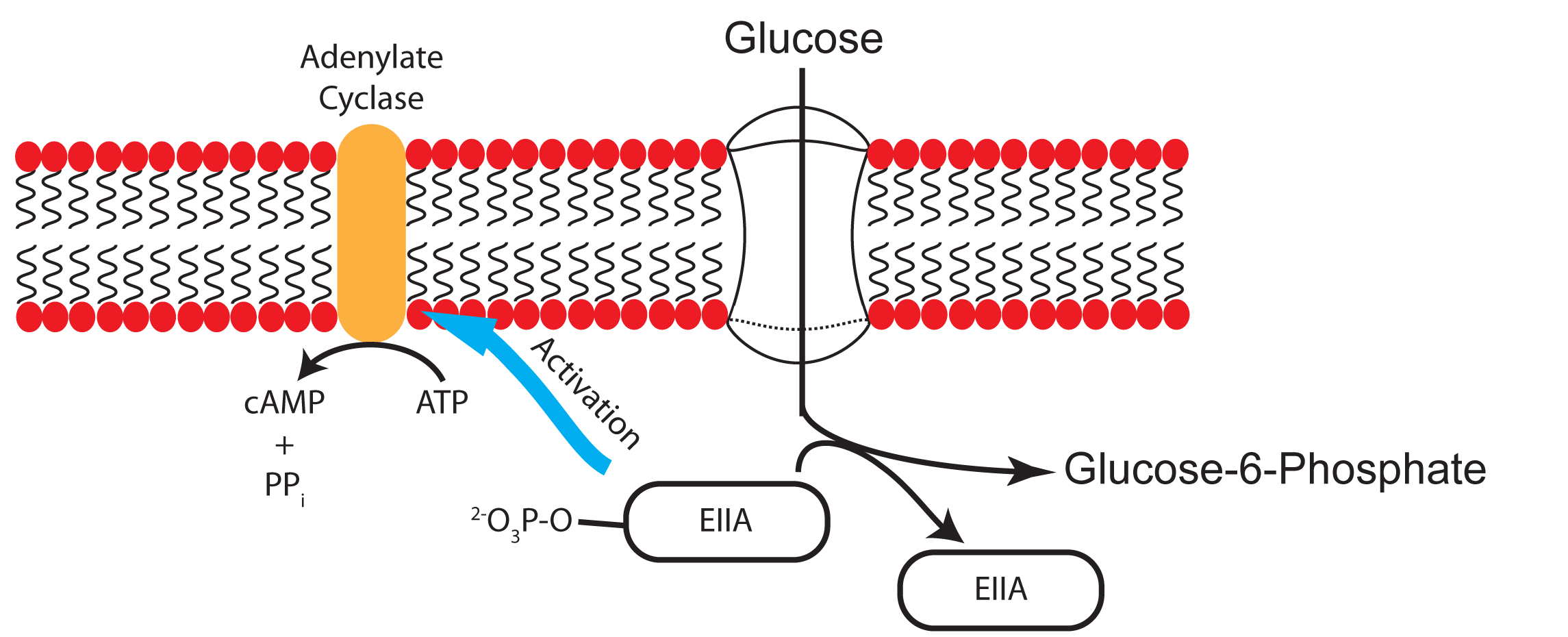 When glucose, an organisms primary energy source, is low, a large array of catabolic enzymes are produced
CAP controls the expression of over 100 genes that play a role in sugar metabolism
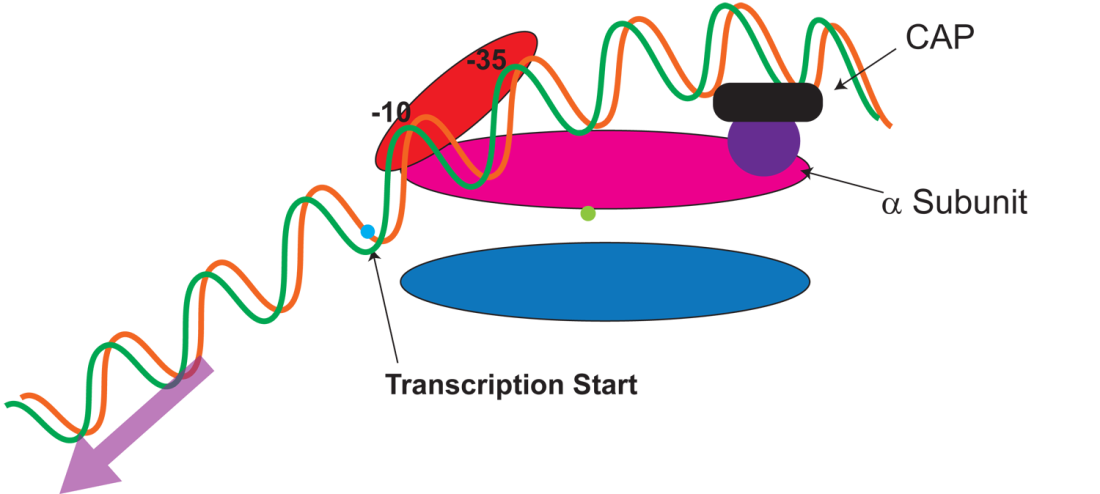 CAP functions primarily to aid poor promoters
HOW?
24
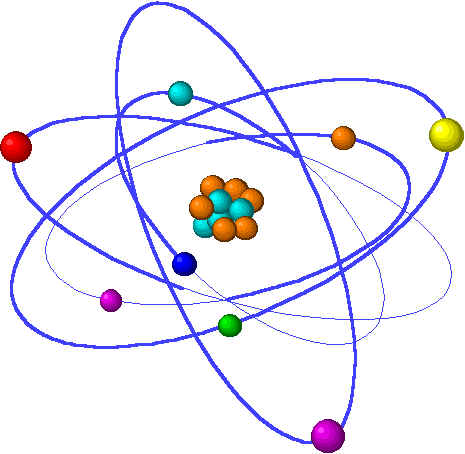 Catabolite Activator Protein (CAP)
Forms of DNA Helices
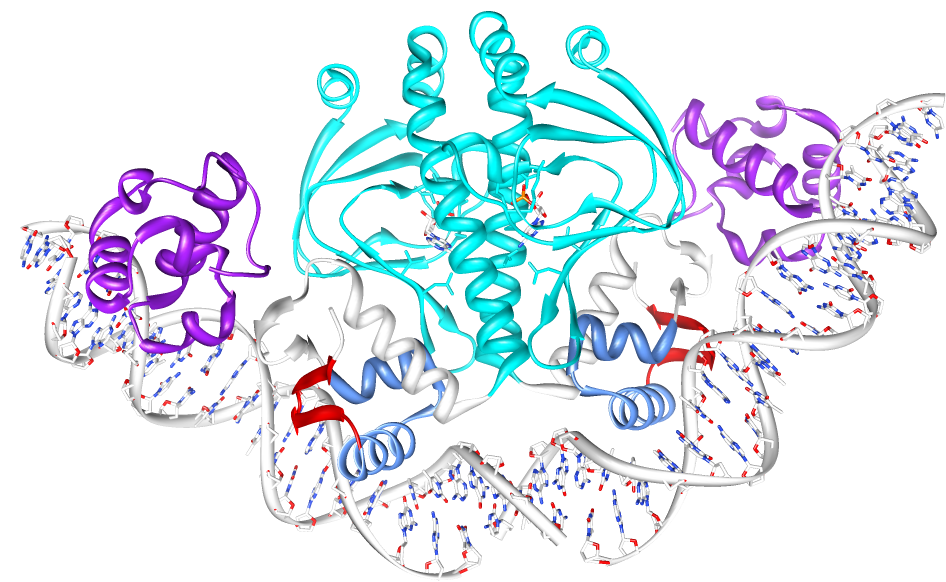 cAMP bound in activator domain
a subunit makes contact with DNA and CAP
cAMP-CAP promotes binding to the a subunit of RNAP
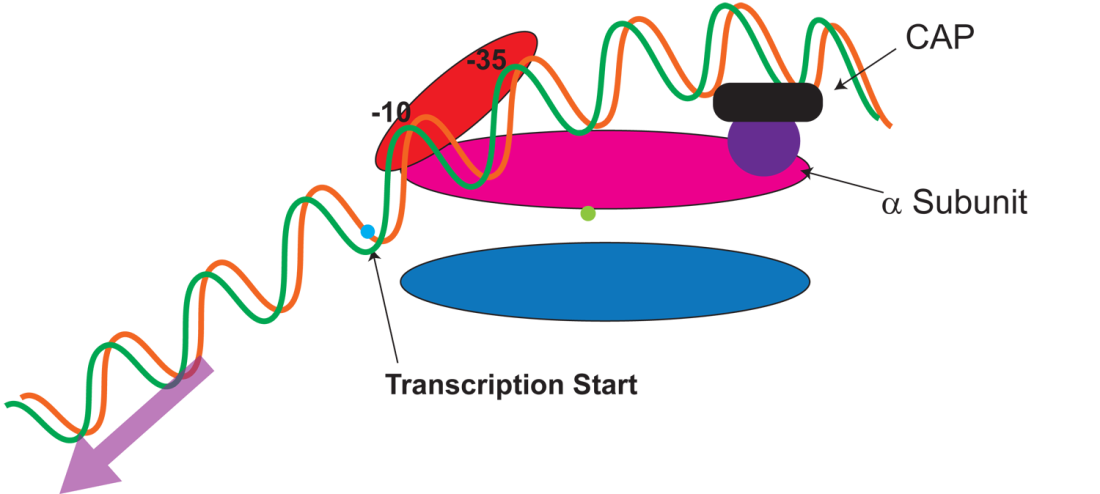 CAP is a symmetric dimer that senses cAMP concentrations in in the Activation/Dimerization domain and binds to palindromic DNA by a winged HTH motif in the DNA Binding Domain
25
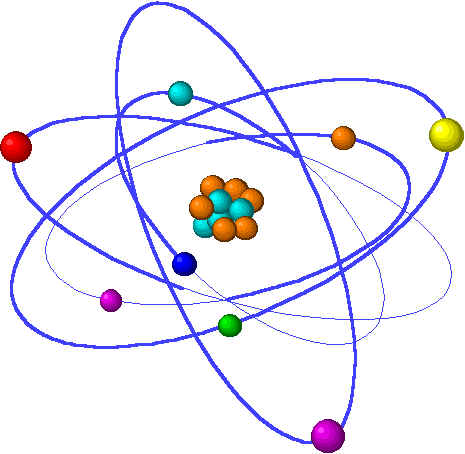 Catabolite Activator Protein (CAP)
Forms of DNA Helices
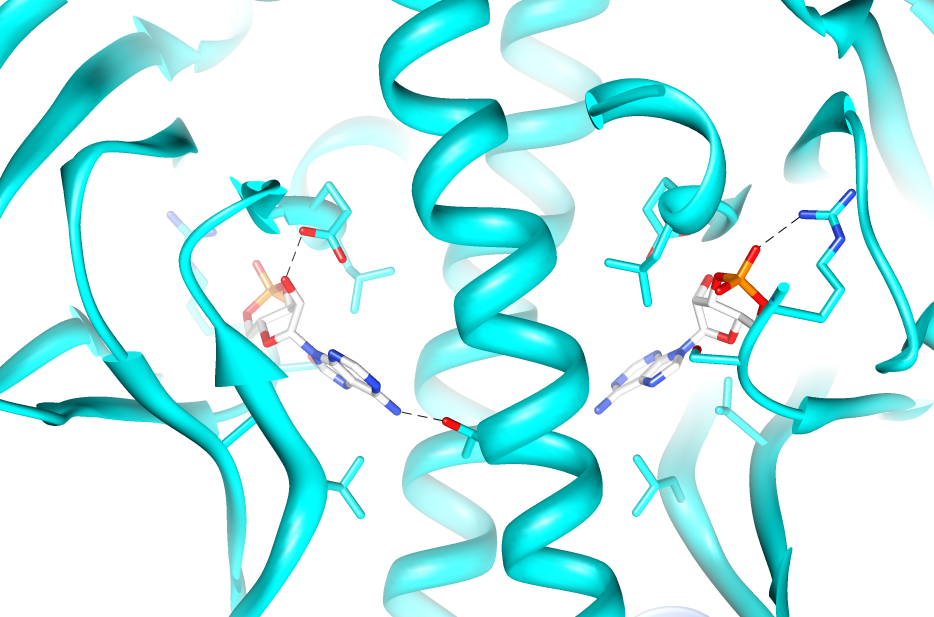 26
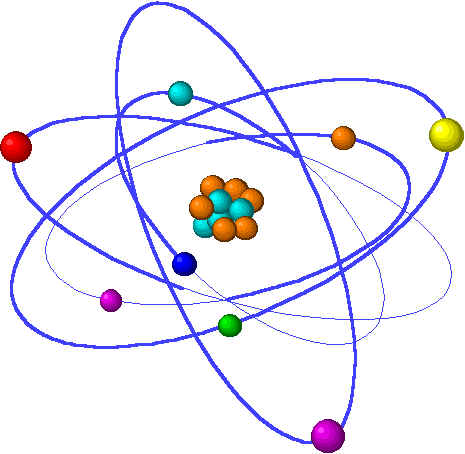 Transcription Activators - MerR
Forms of DNA Helices
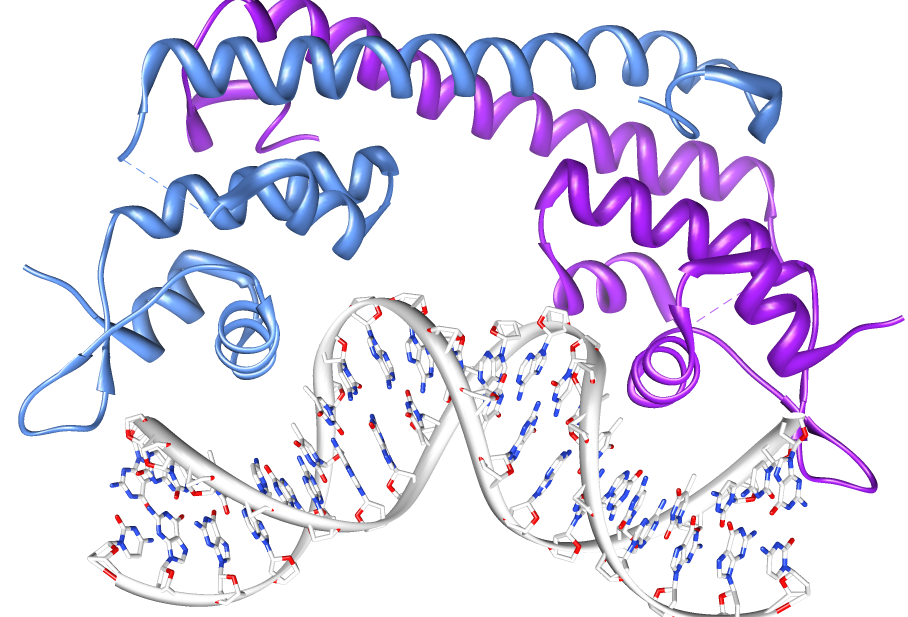 MerR family proteins are symmetric dimers of HTH motifs connected by a single dimerization helix
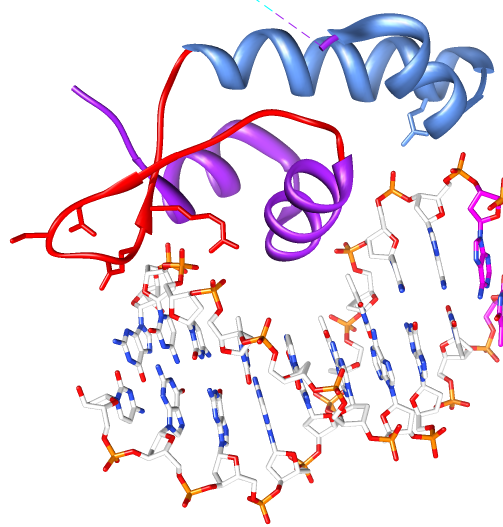 DNA binding occurs through a double winged HTH motif

Primary interaction occurs through the HTH in the major groove

Secondary interactions (primarily backbone) occur through the b-haripin that forms a wing as well as a second wing formed by 2 sequential helices
27
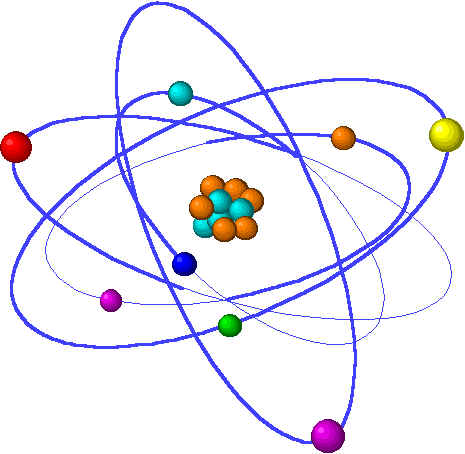 Transcription Activators - MerR
Forms of DNA Helices
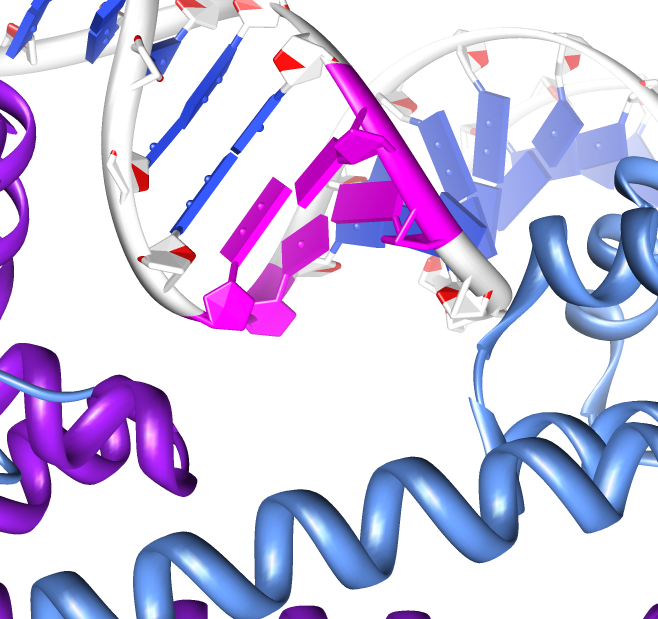 Helix bending by DNA binding proteins is not particularly uncommon

This family is unique among these proteins due to the twisting of the helix in addition to bending.
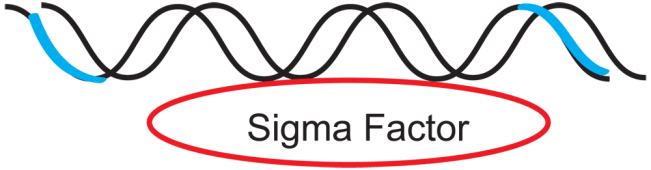 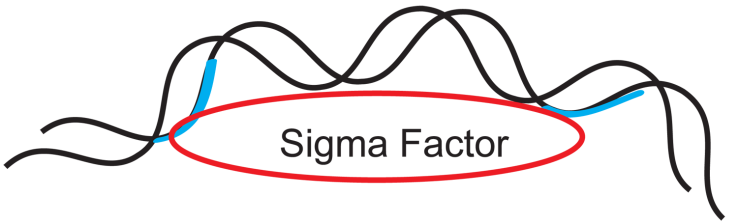 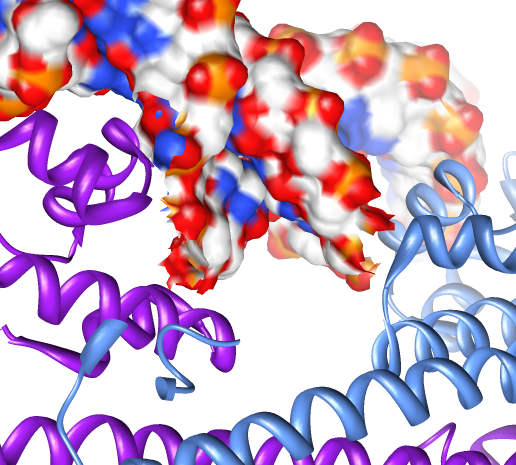 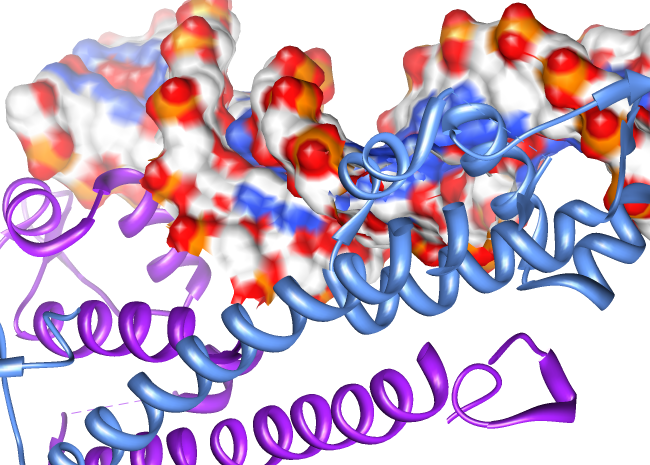 Twisting is accomplished by ripping apart two base pairs make the minor groove significantly wider, and more solvent exposed
28
Post-transcriptional Regulation: microRNA
Forms of DNA Helices
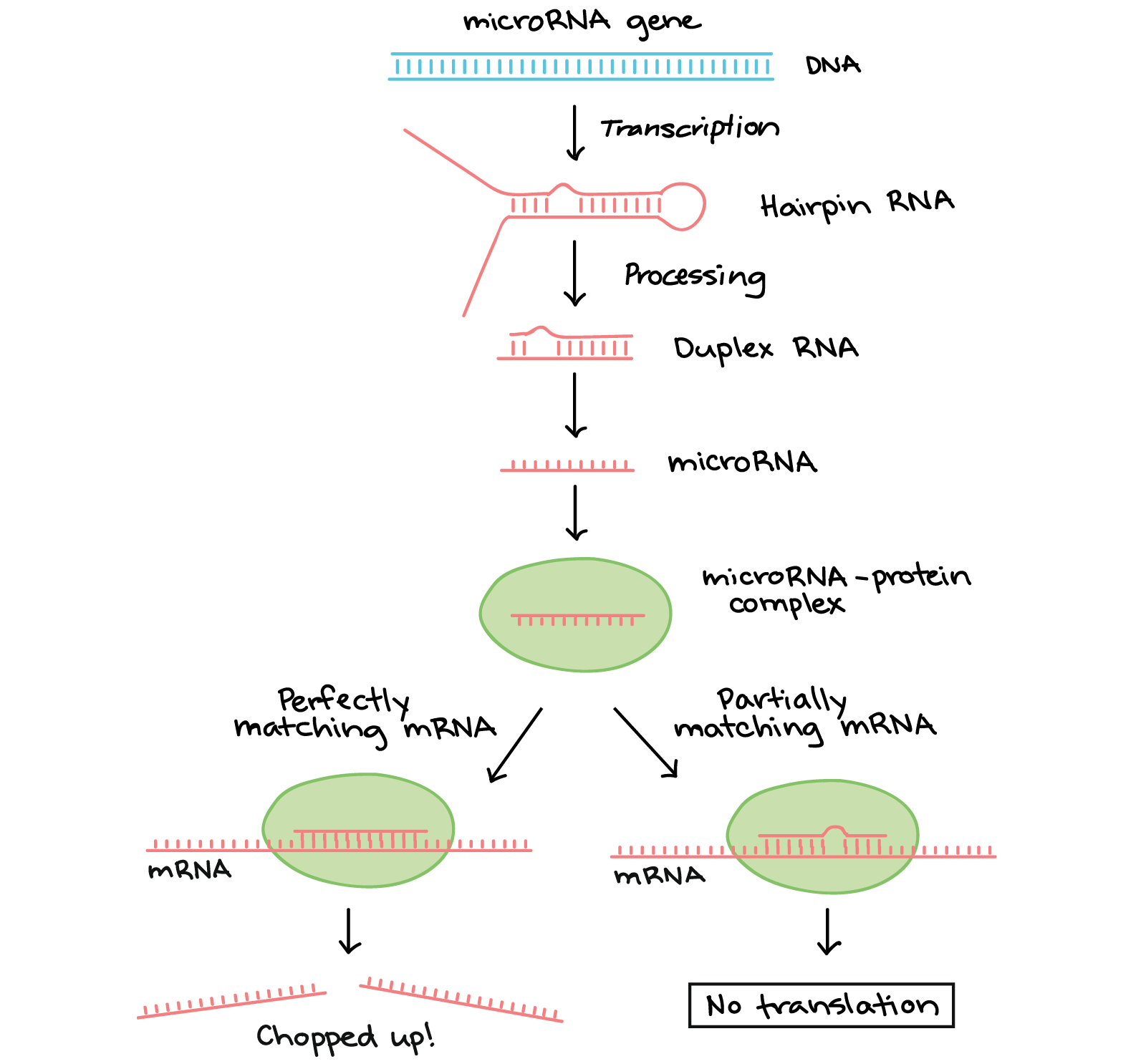 29
Post-transcriptional Regulation: Riboswitches
Forms of DNA Helices
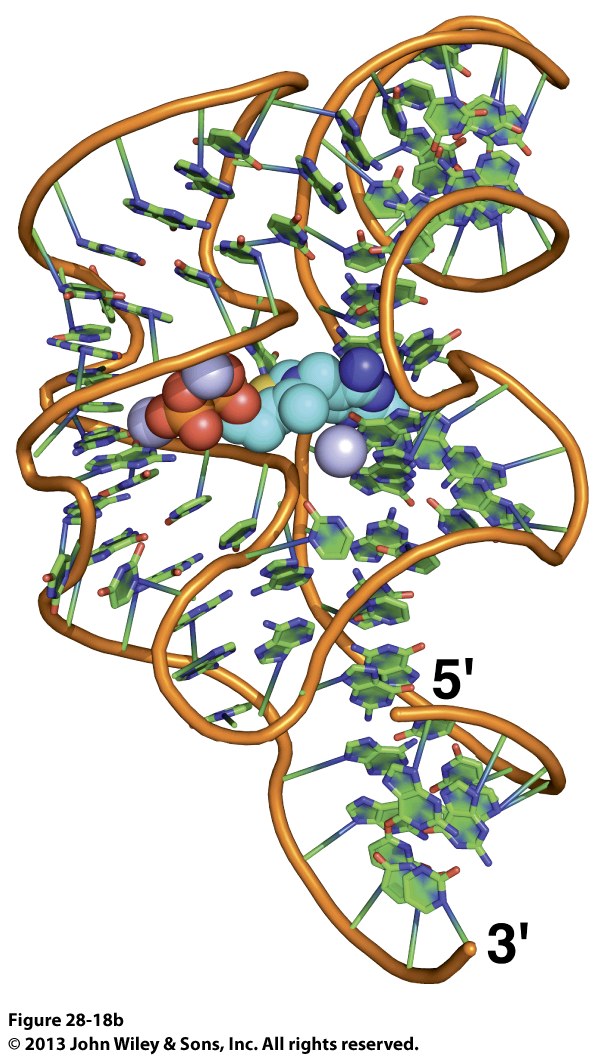 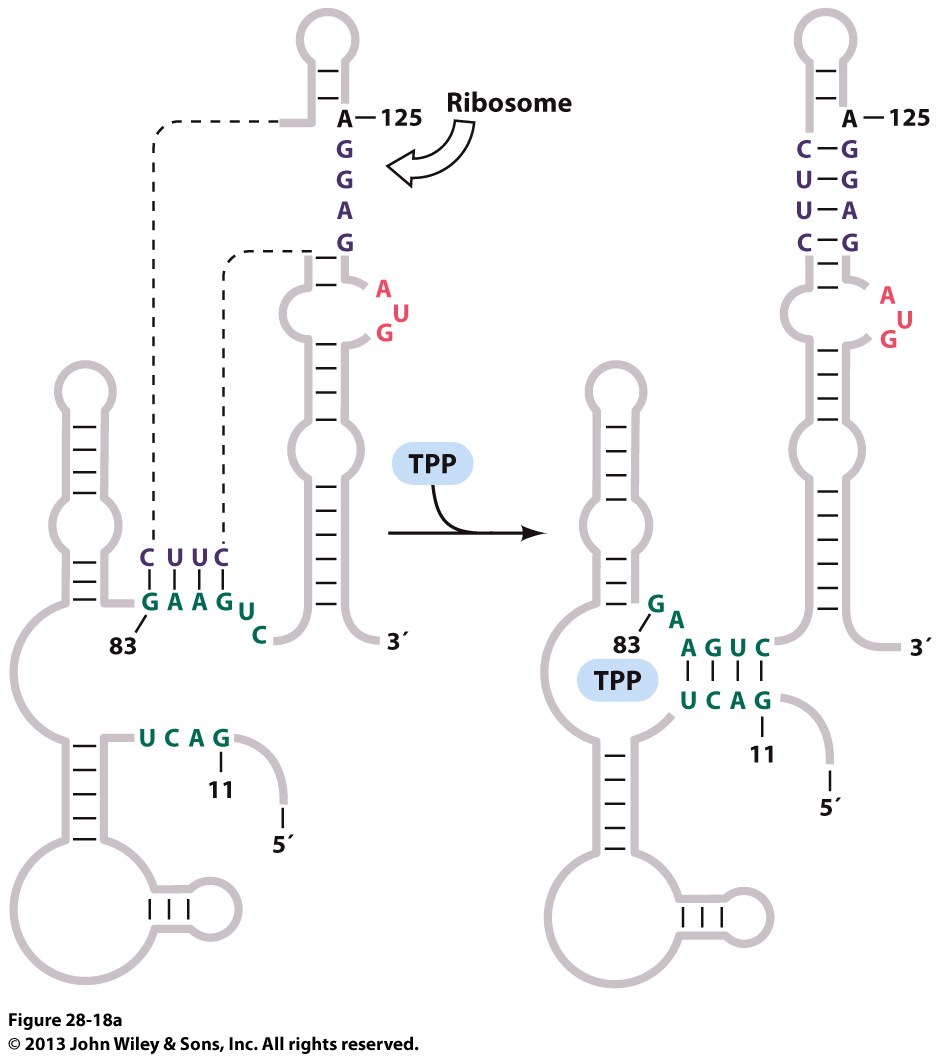 30
Regulation of the trp Operon
Forms of DNA Helices
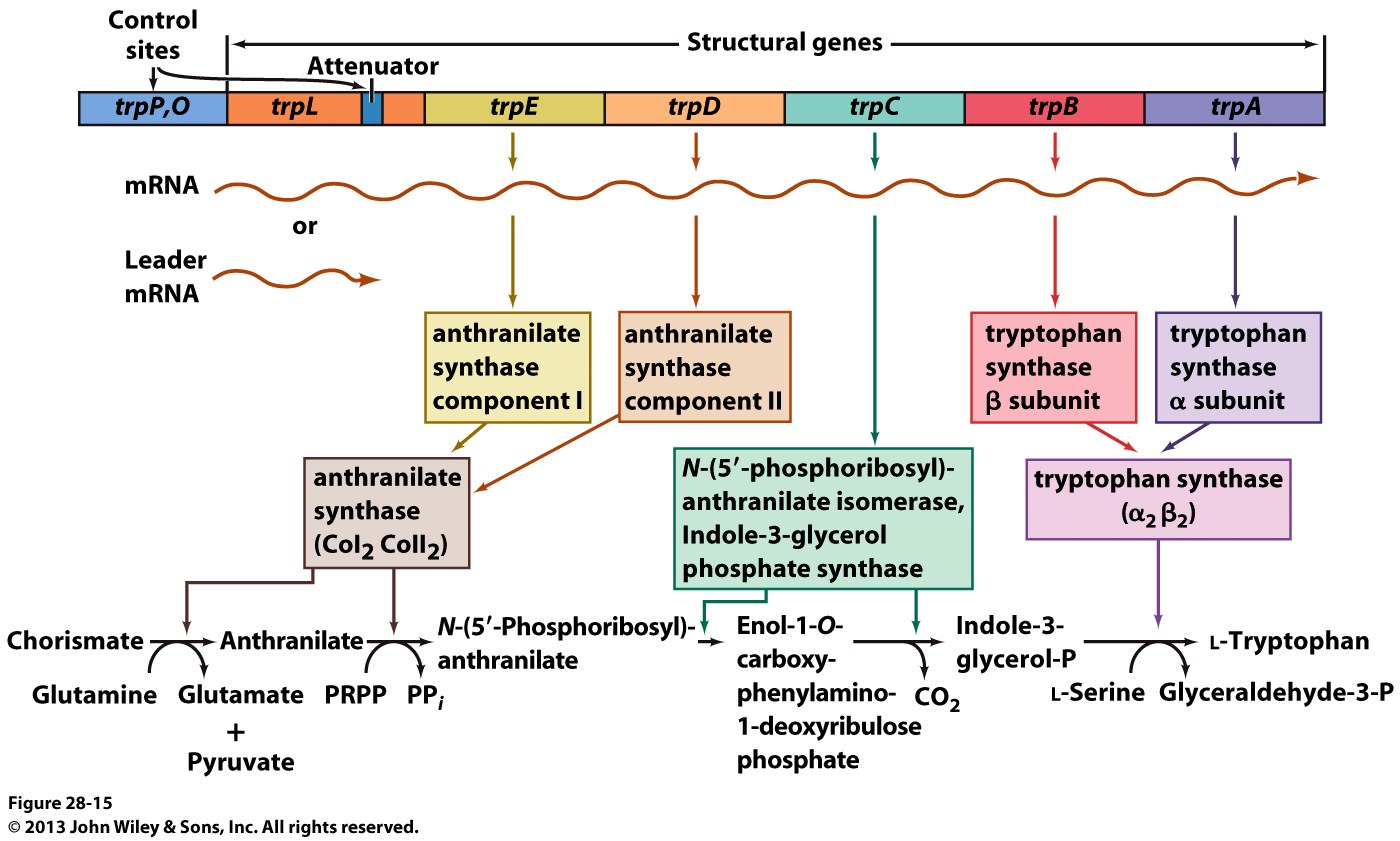 31
Regulation of the trp Operon – Attenuator Structure
Forms of DNA Helices
Leader Sequence = 5’ end of mRNA that is transcribed 
Two possible conformations of the attenuator sequence
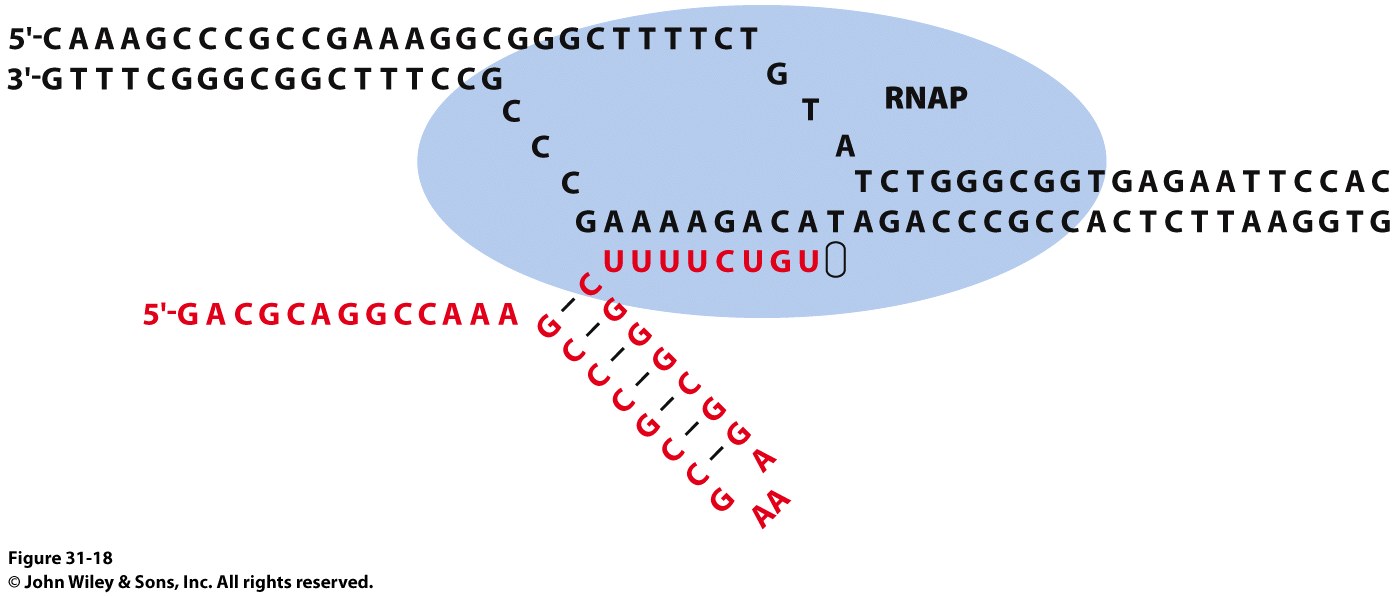 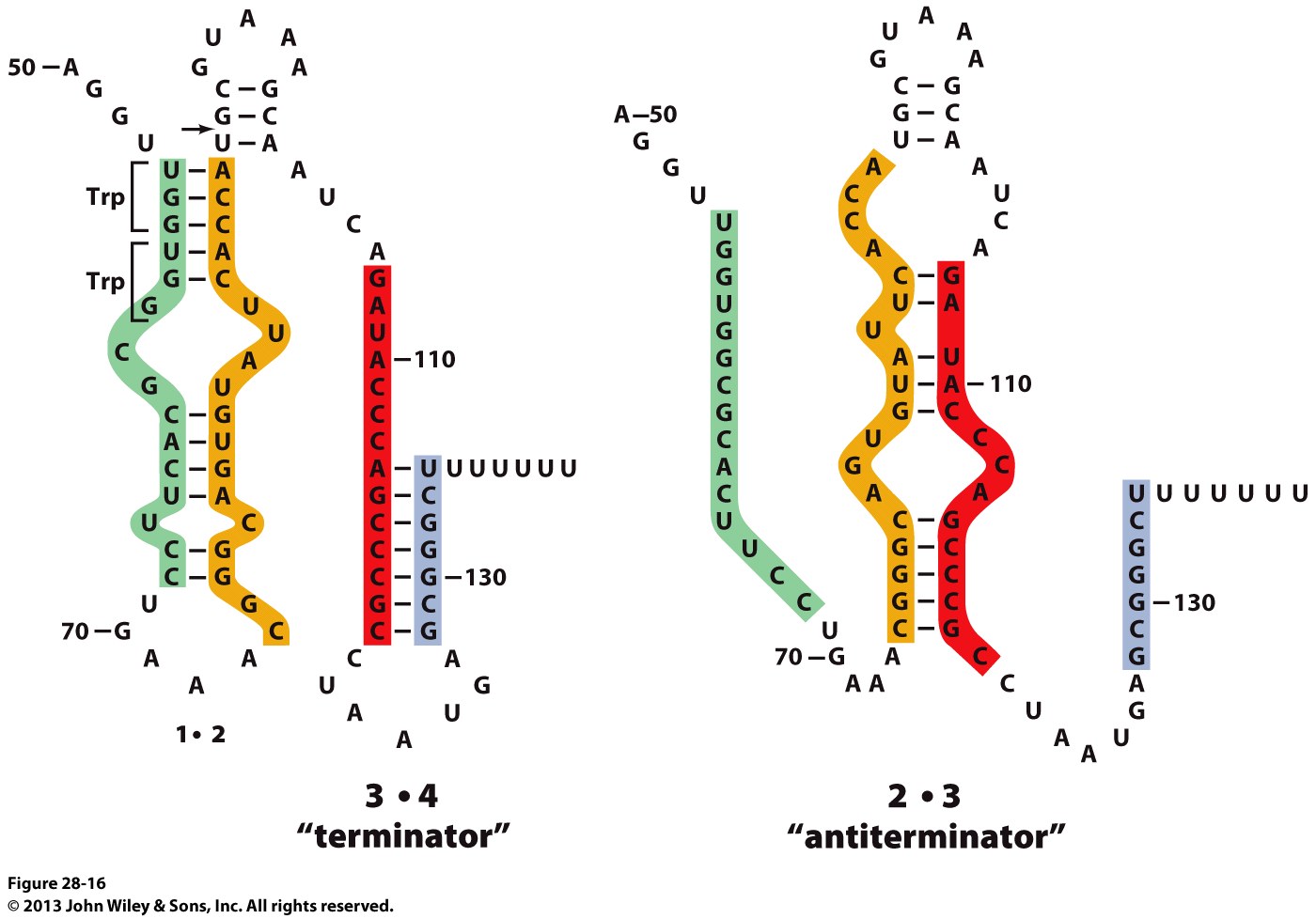 Spontaneous termination of transcription
A terminator stem loop forms that causes the RNA polymerase to stall and “fall off” the mRNA
32
Regulation of the trp Operon – Attenuator Structure
Forms of DNA Helices
Leader Sequence = 5’ end of mRNA that is transcribed 
Two possible conformations of the attenuator sequence
TrpTrp dimer (unstructured)
More stable conformation (lots of GC stacking)
Alternate structure (“antiterminator”) requires some way to prevent the formation of the more stable stem loops
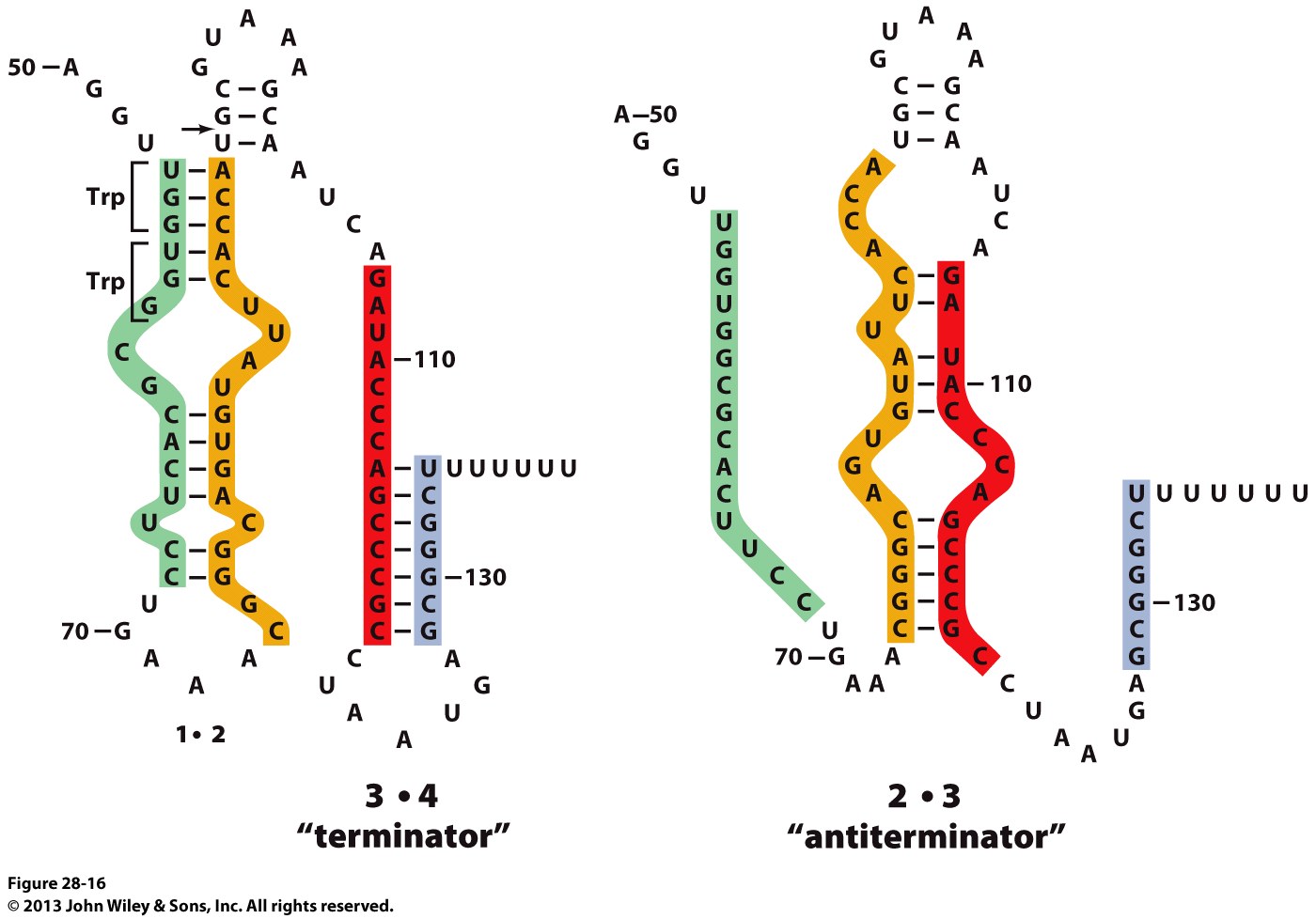 Trp makes up < 1% of amino acids in proteins – the presence of this ditryptophan is very unlikely
A terminator stem loop forms that causes the RNA polymerase to stall and “fall off” the mRNA
33
Regulation of the trp Operon
Forms of DNA Helices
Ribosome plays an important role!
Video Summary: https://www.youtube.com/watch?v=YAr18UR2dos
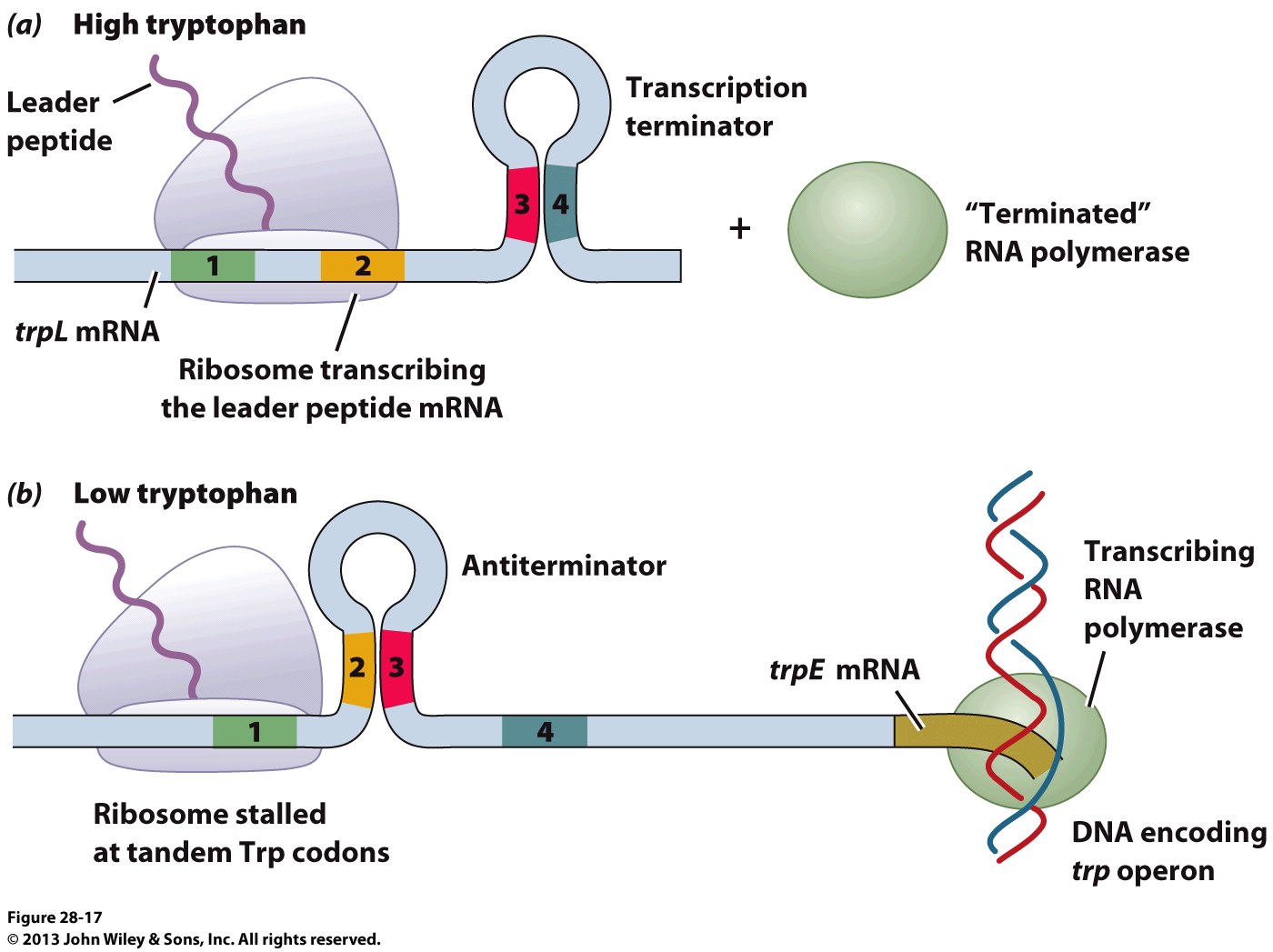 High [Trp]
Plenty of tRNA-Trp
Ribosome sequesters regions 1 and 2
Termination Stem loop stable
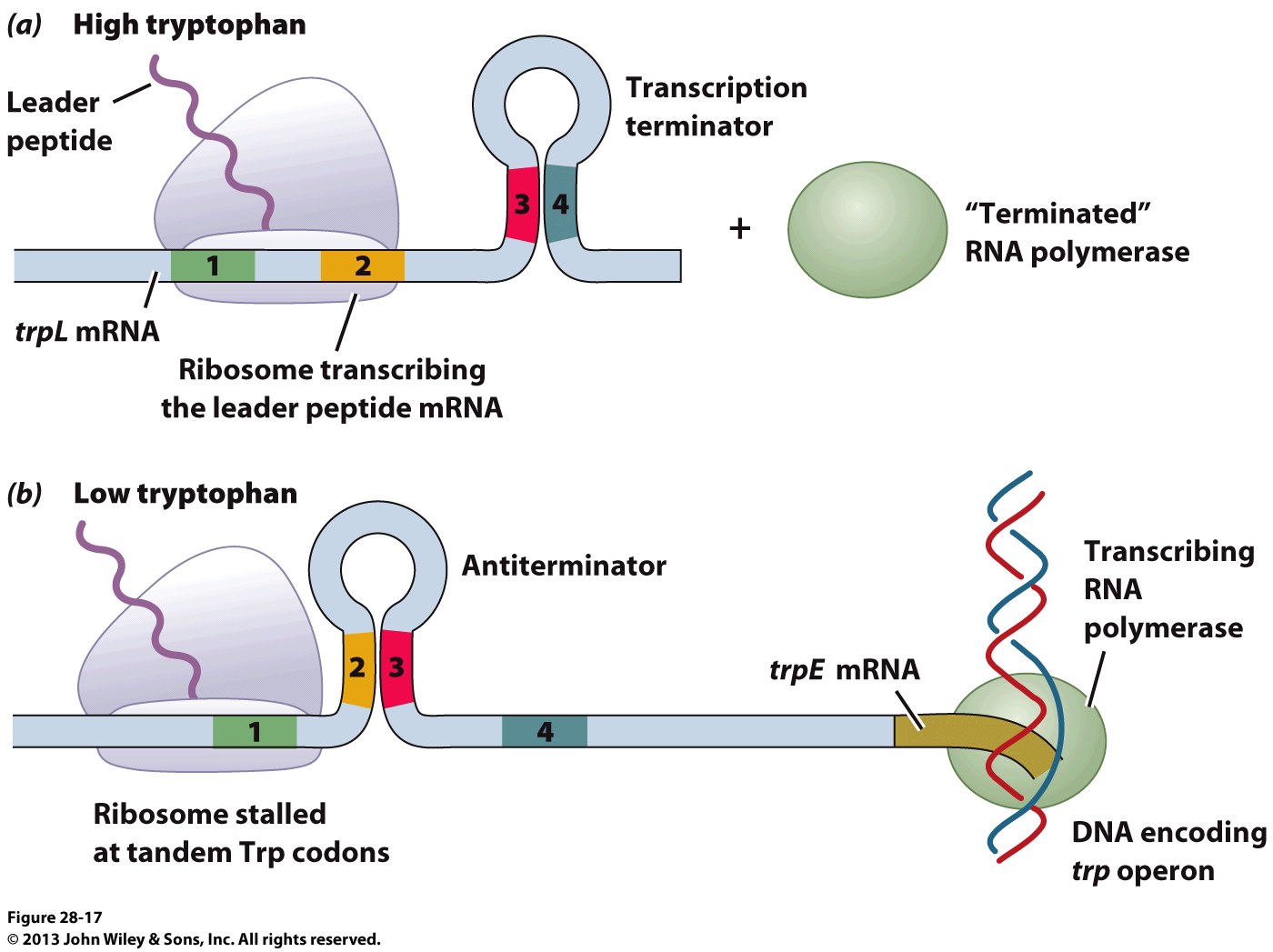 Low [Trp]
Limited tRNA-Trp
Ribosome stalls at region 1
Region 2 available for 2-3 stem loop formation (“antiterminator”)
No Terminator
Not enough tRNA-Trp
34
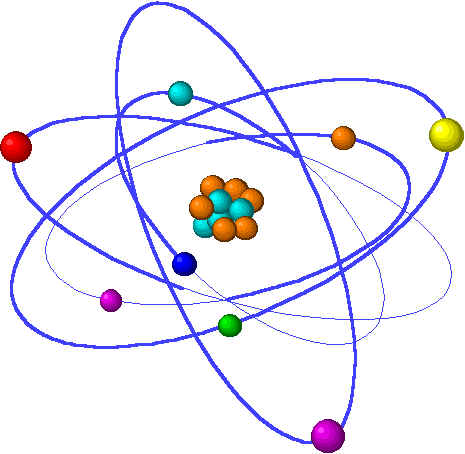 Overview
Forms of DNA Helices
https://www.youtube.com/watch?v=u9dhO0iCLww
35